отчет  ХРОМТАУСКОЙ ГИМНАЗИИ № 2
ЗА 2018-2019 УЧЕБНЫЙ ГОД 



Акказиева Г.К., зав.библиотекой ХГ №2
Как  нужно вести  себя  в  библиотеке?
-В библиотеке нужно  соблюдать порядок.

-Быть вежливым, громко не разговаривать.

-Войдя, надо поздороваться с библиотекарем, а получив  книгу,  обязательно сказать спасибо.

-Ясно, четко, кратко, быстро назвать автора и название  книги.

-Возвращай полученную книгу  обязательно в указанный в ней  срок – 10 дней.
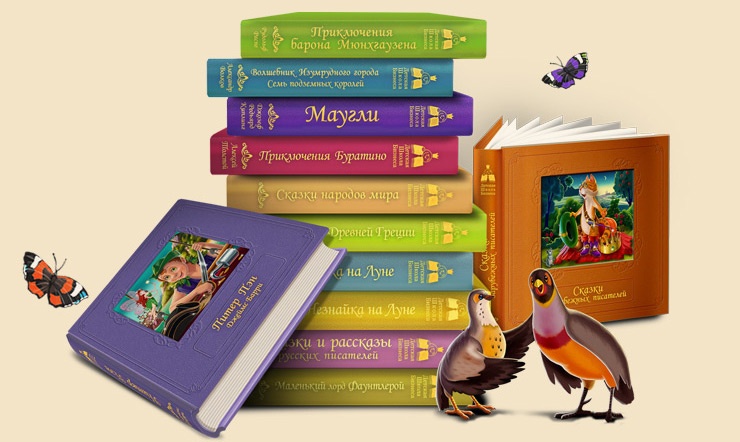 РАБОТА НА АБоНЕМЕНТе
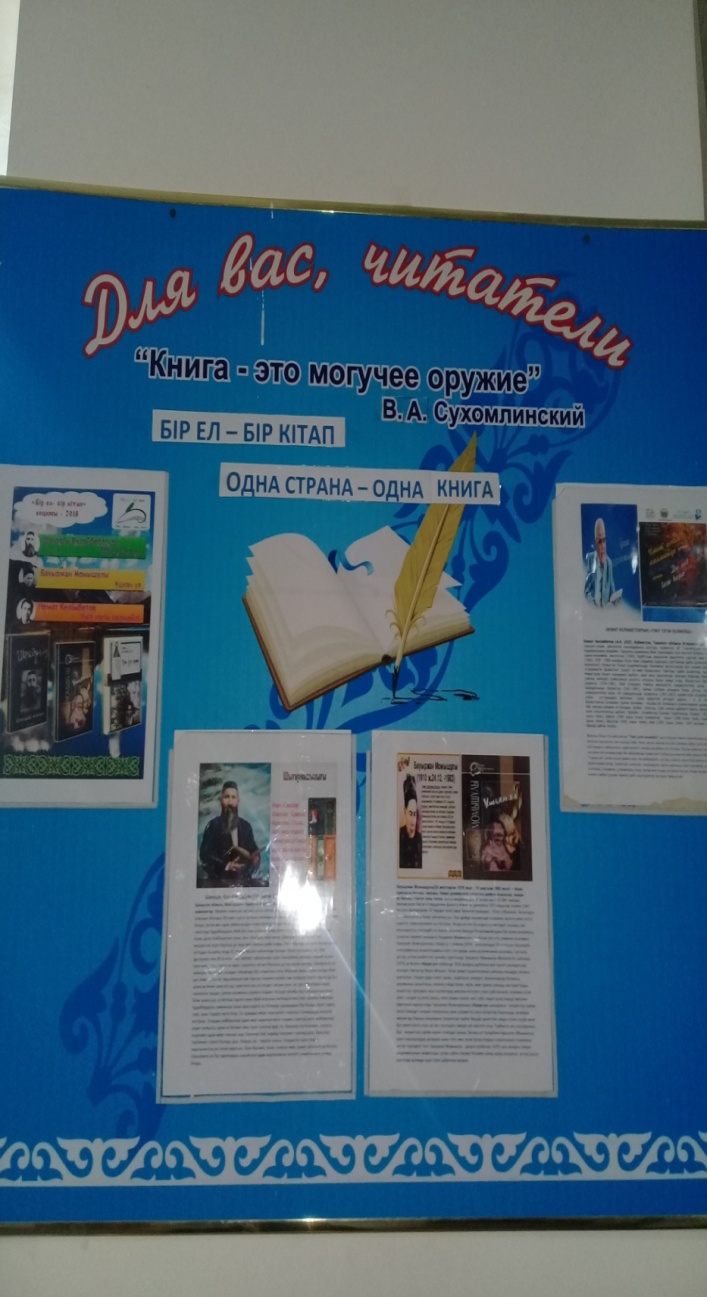 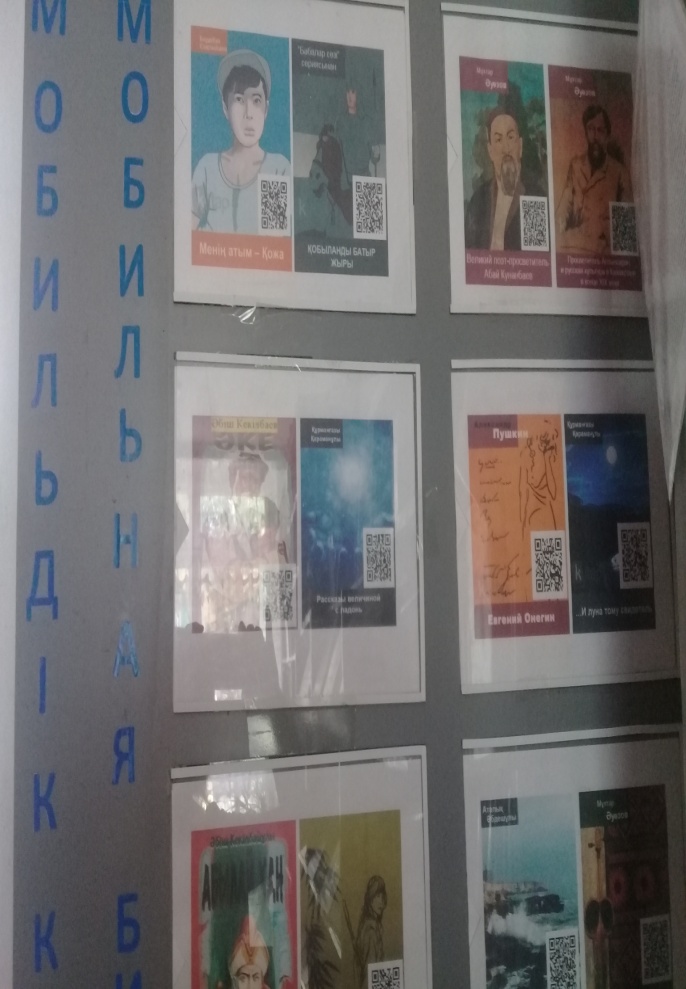 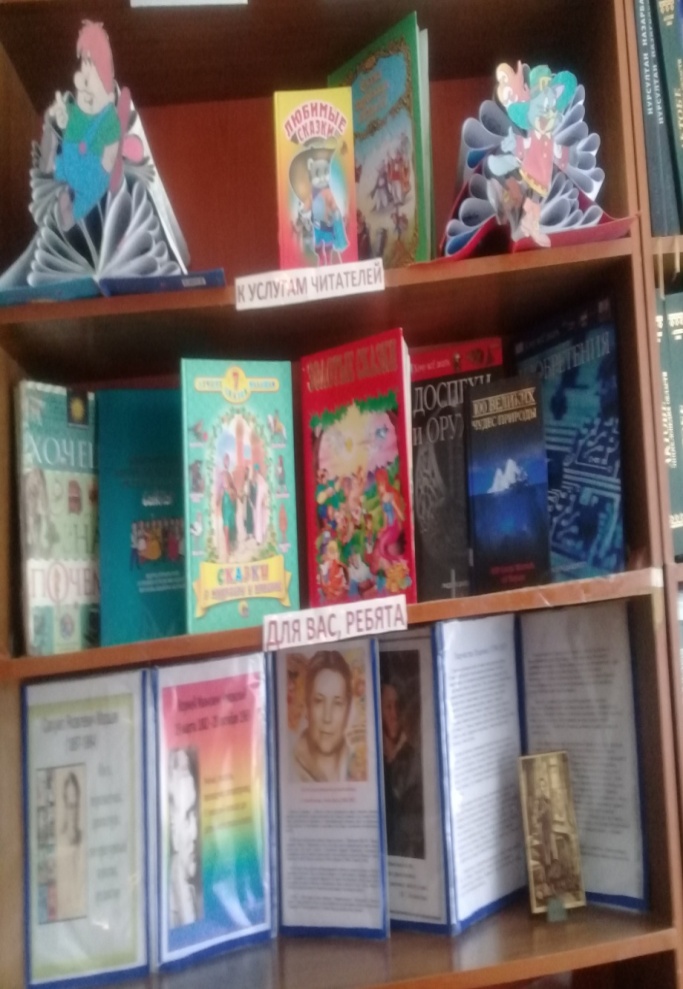 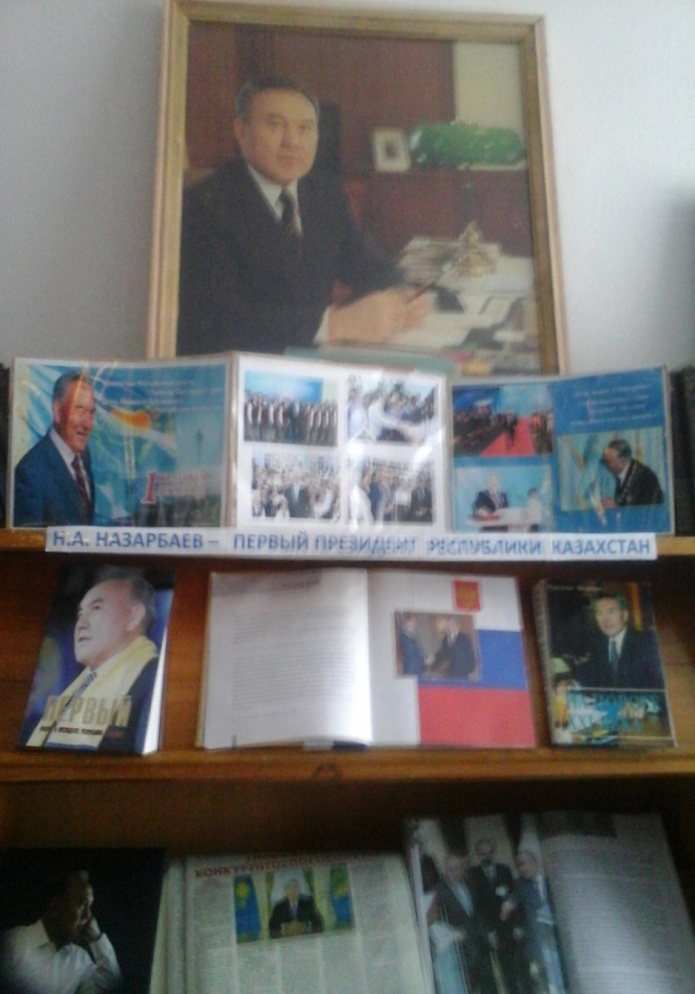 Постоянные выставки
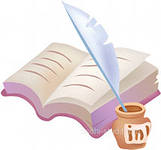 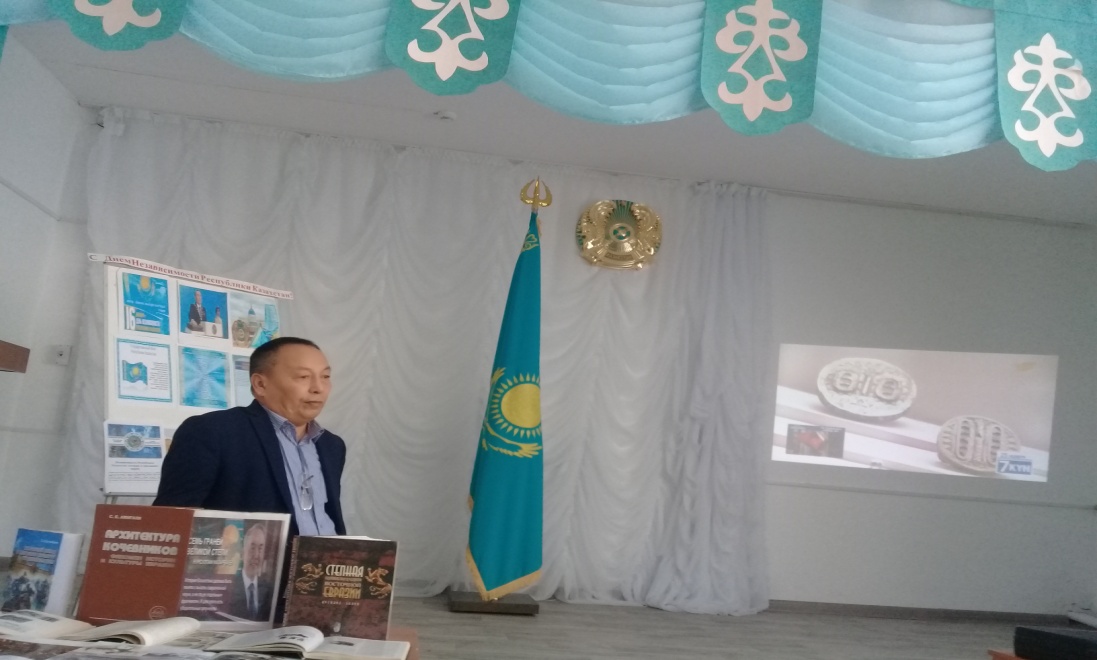 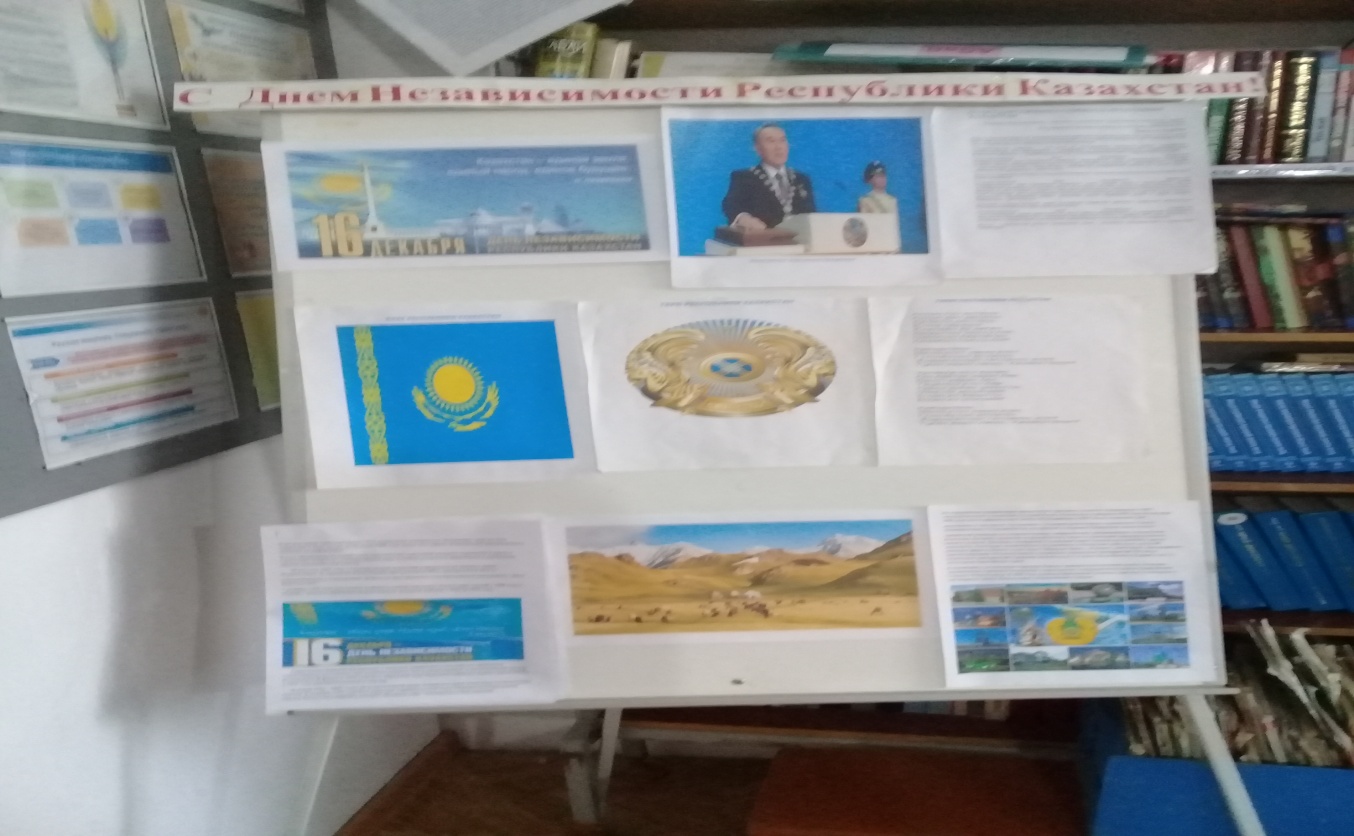 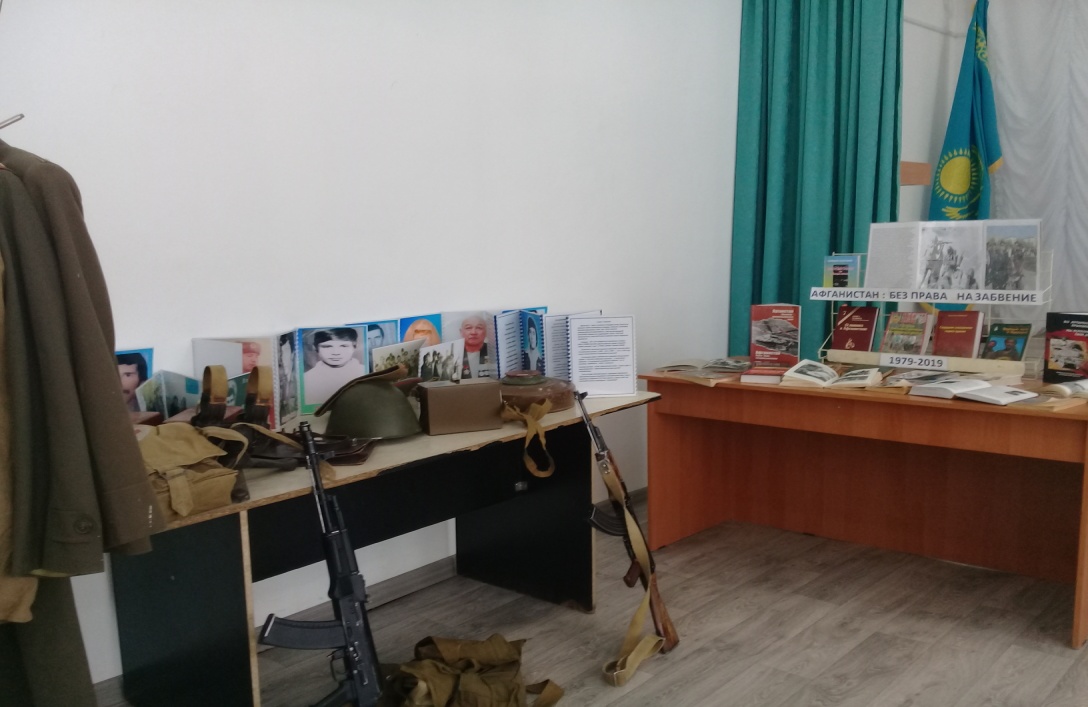 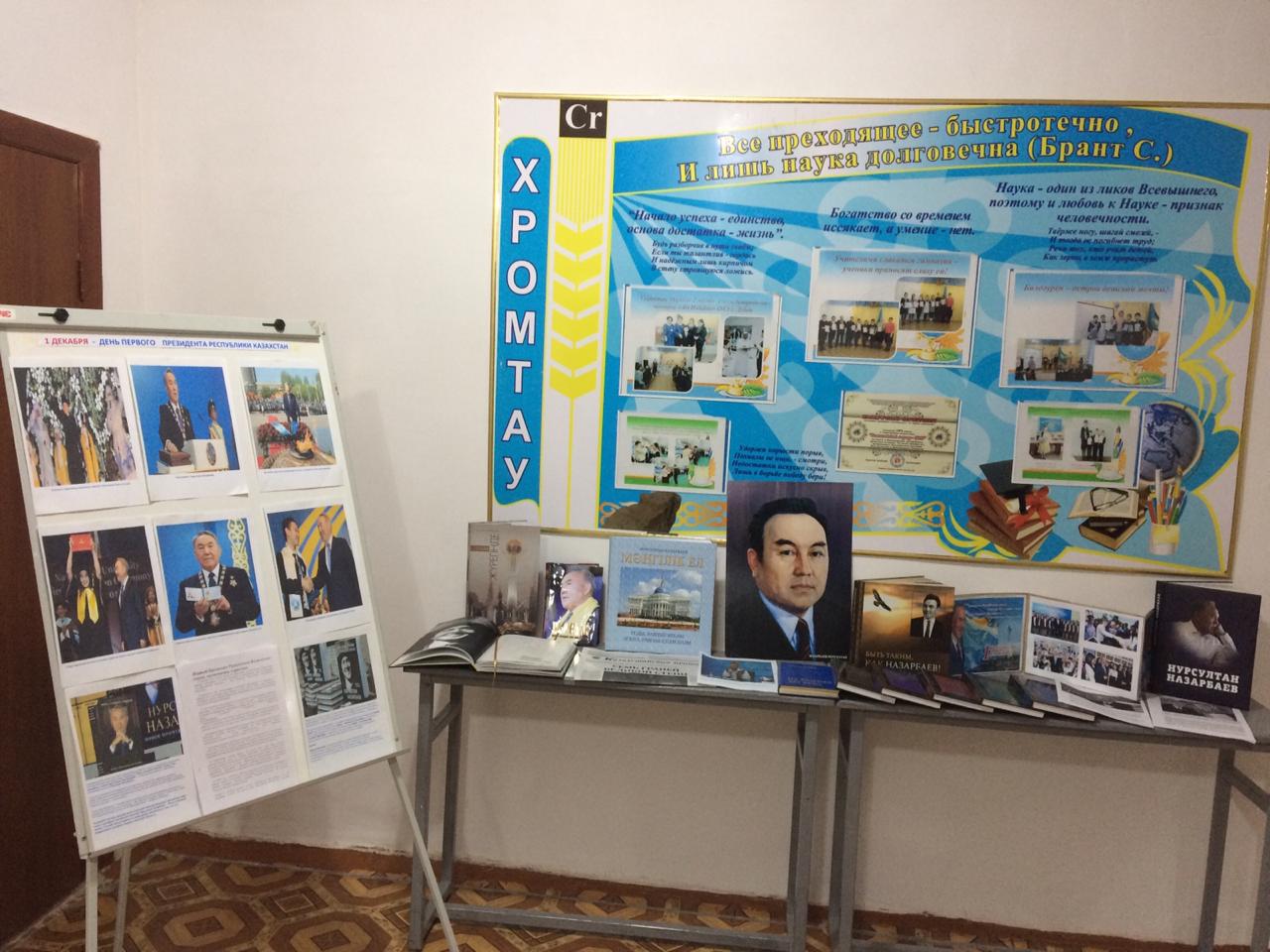 ВЫСТАВКИ К ЗНАМЕНАТЕЛЬНЫМ ДАТАМ
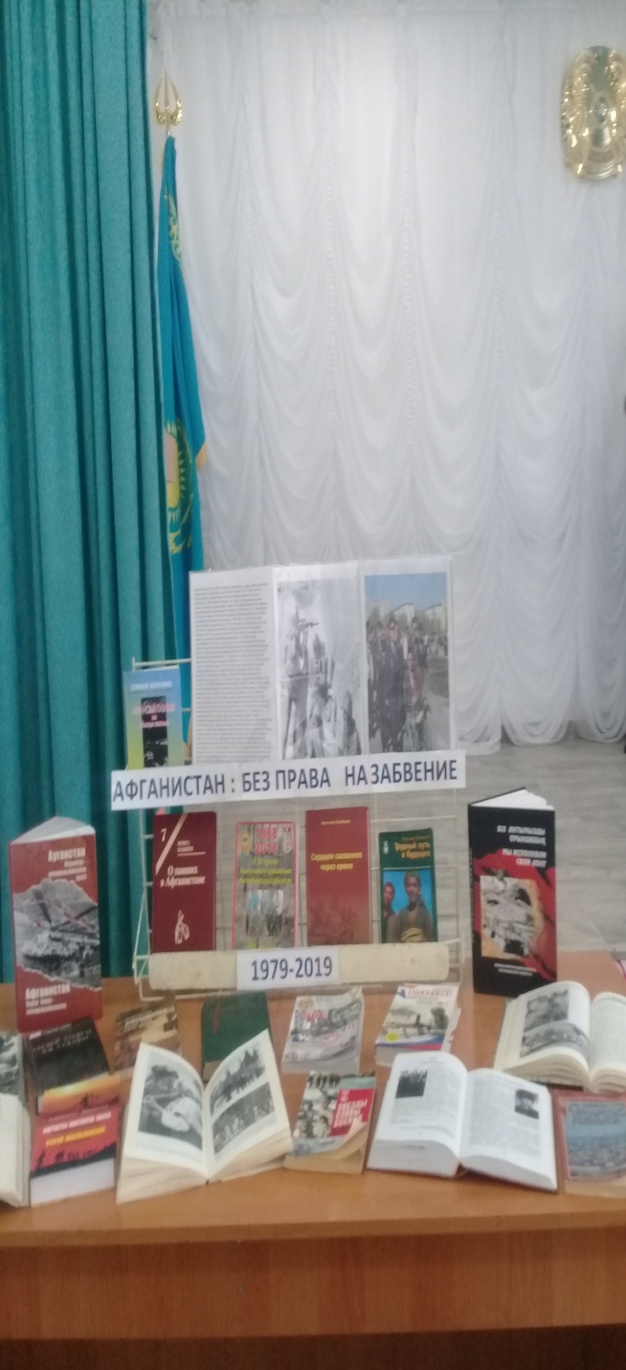 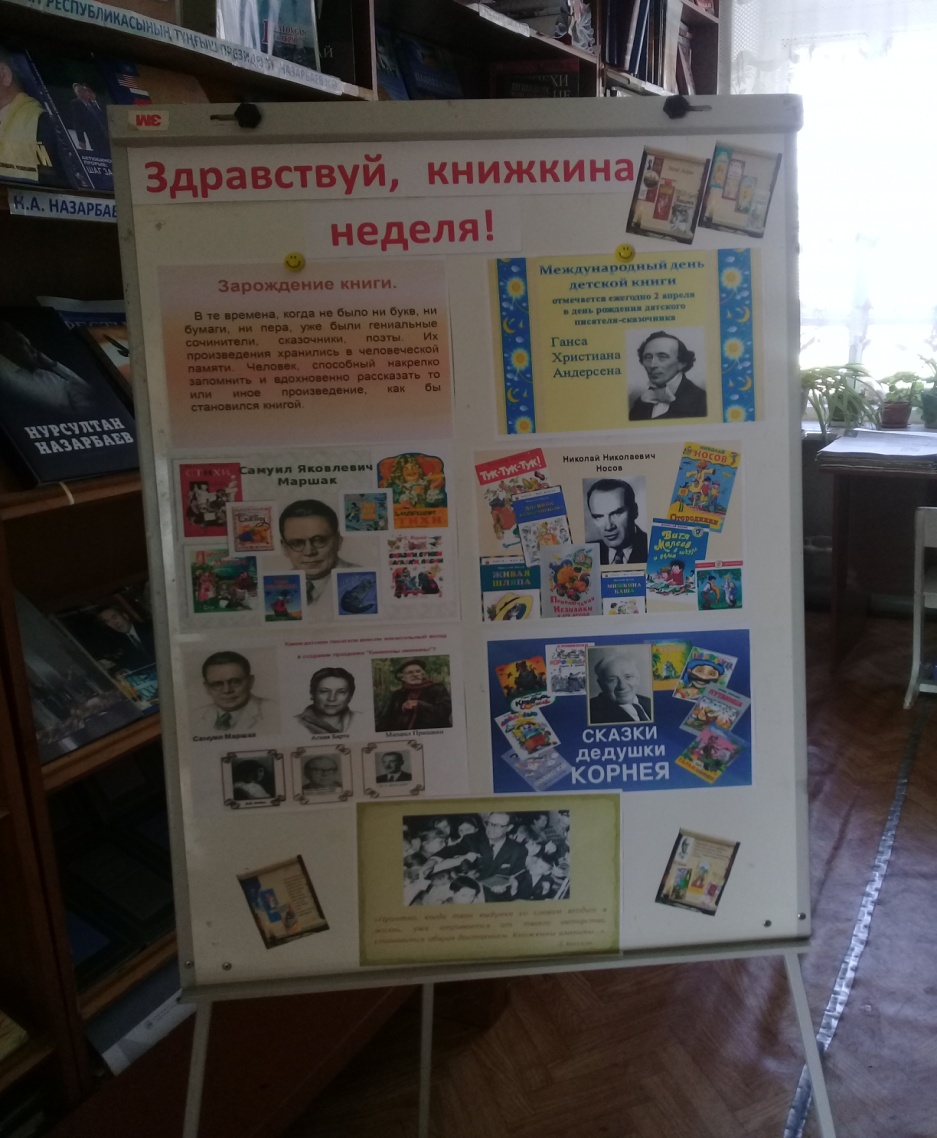 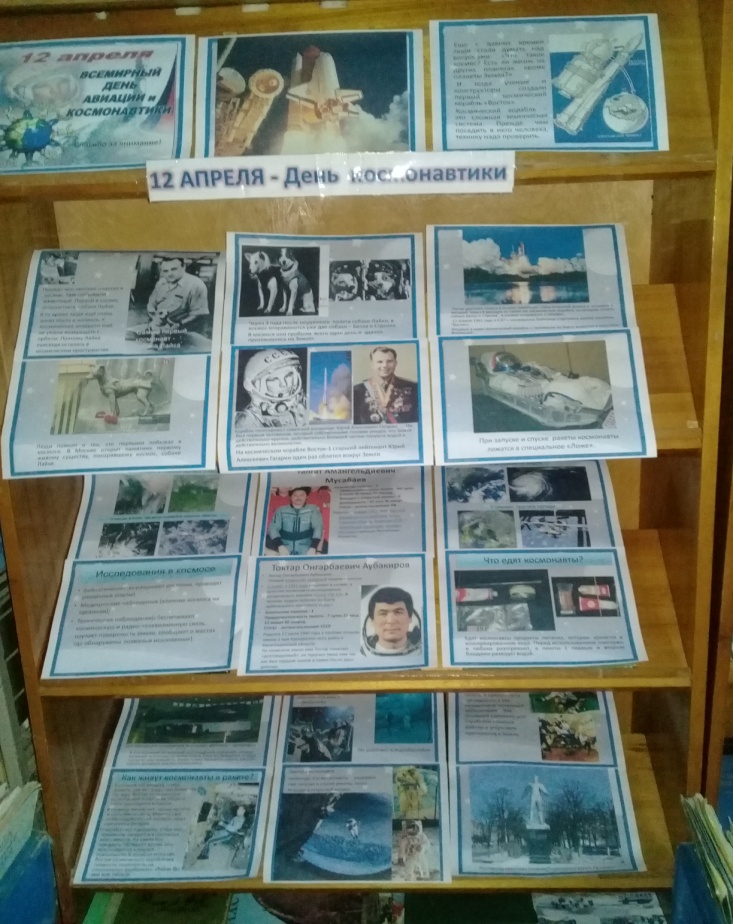 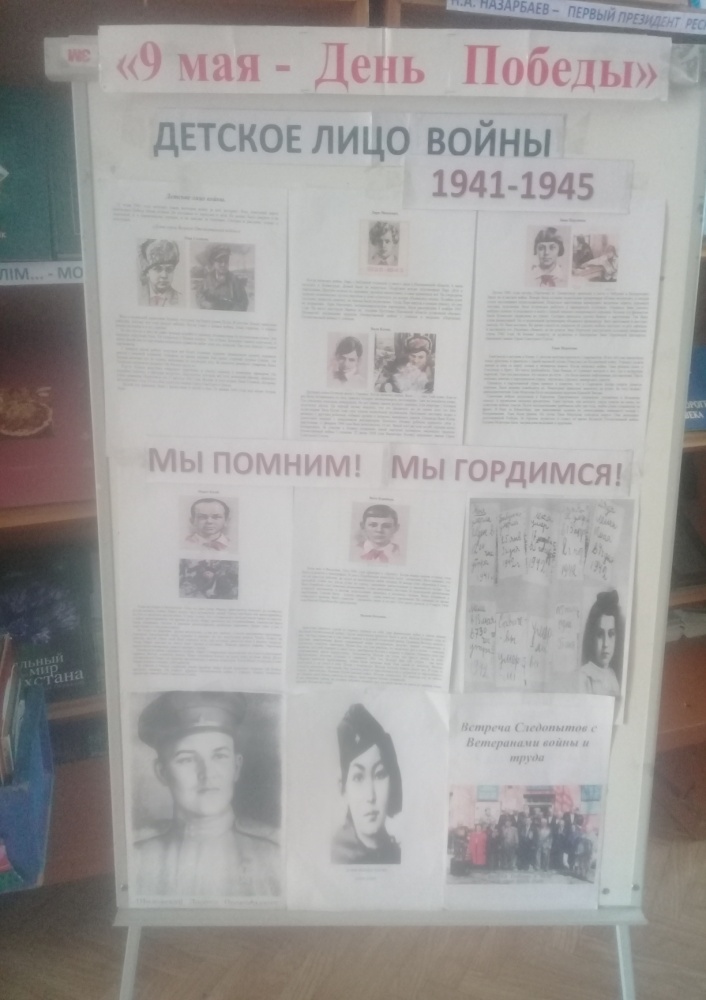 Иллюстрированные выставки  к памятным датам
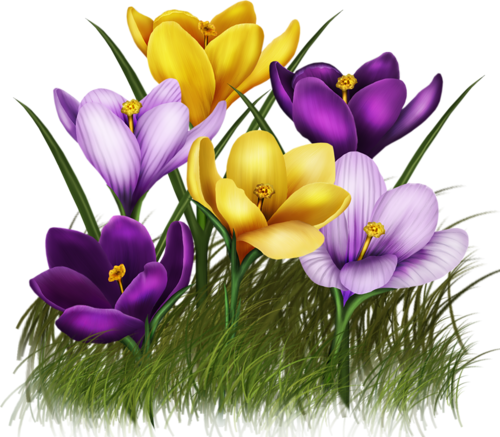 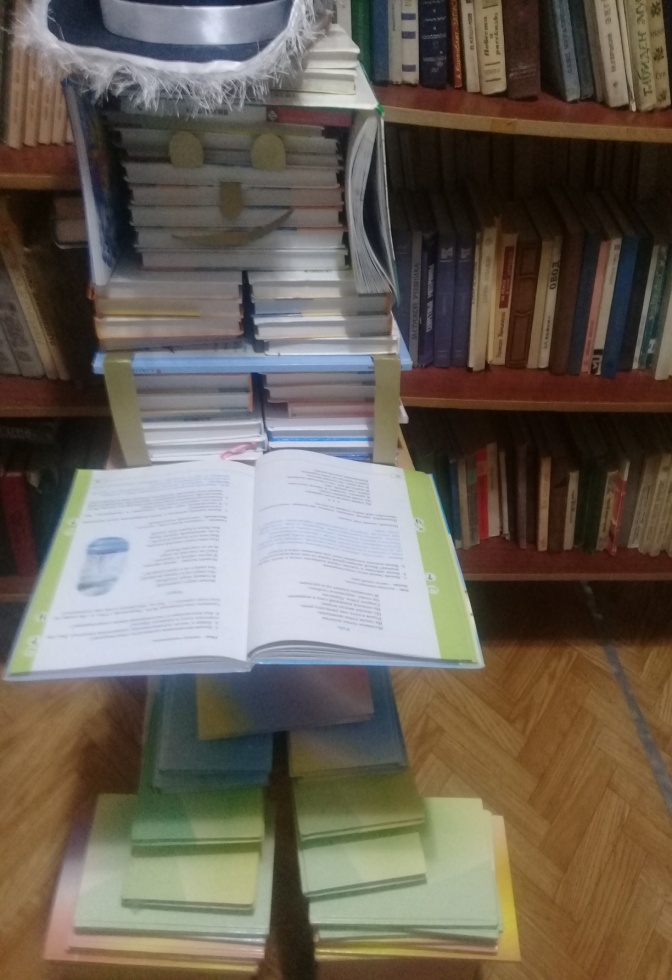 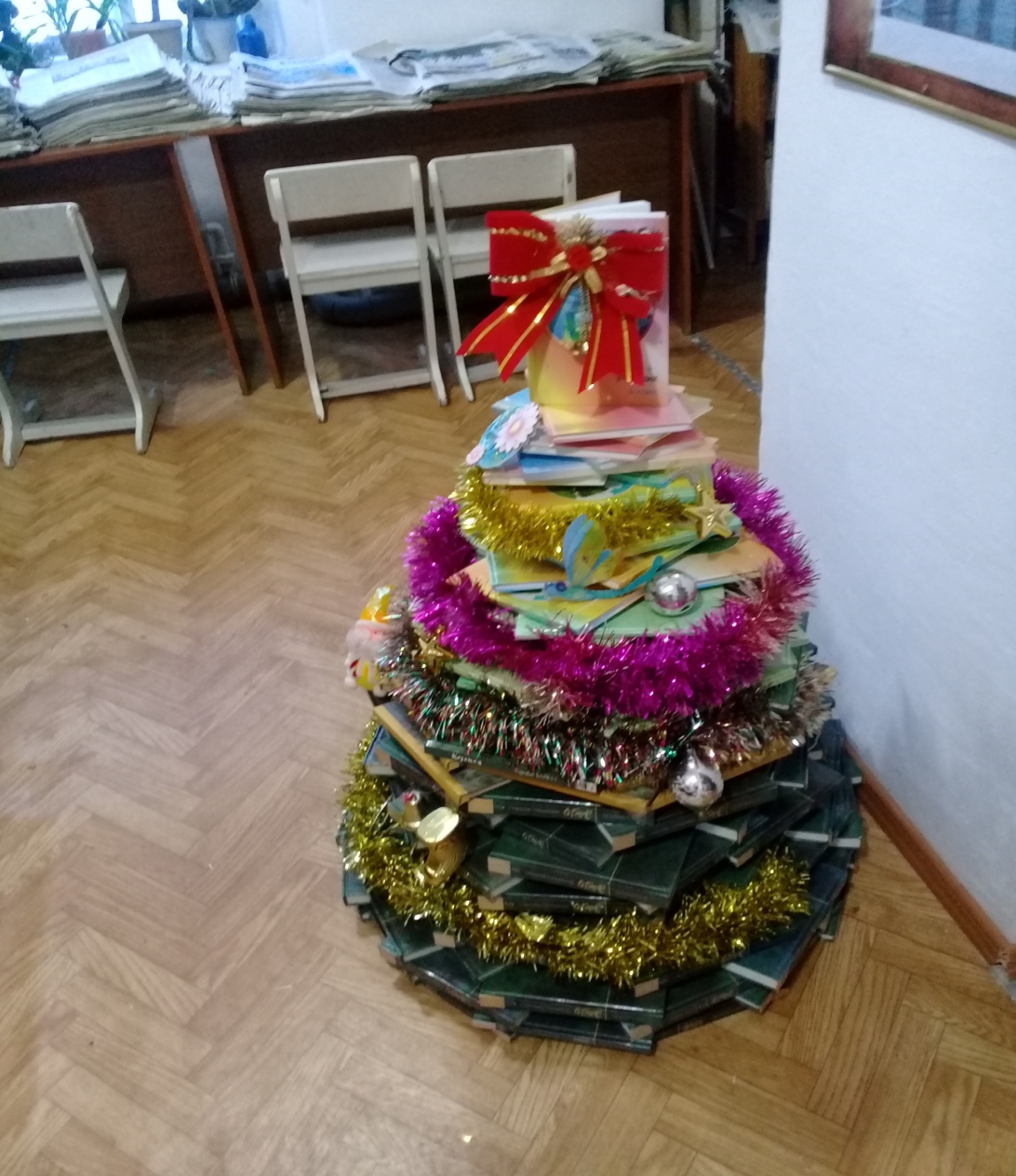 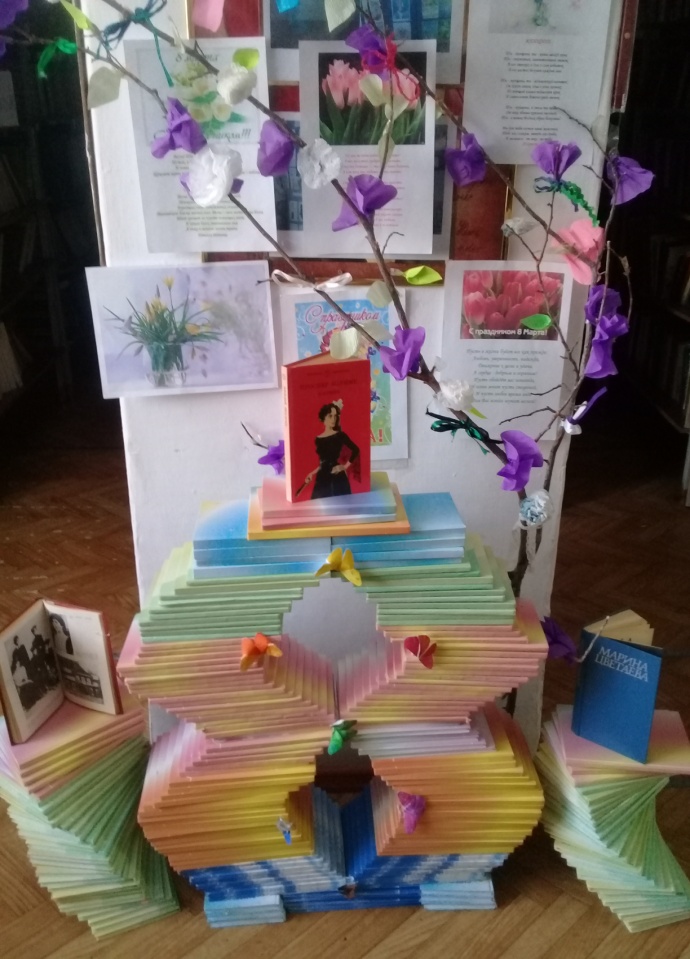 Выставки-инсталляции
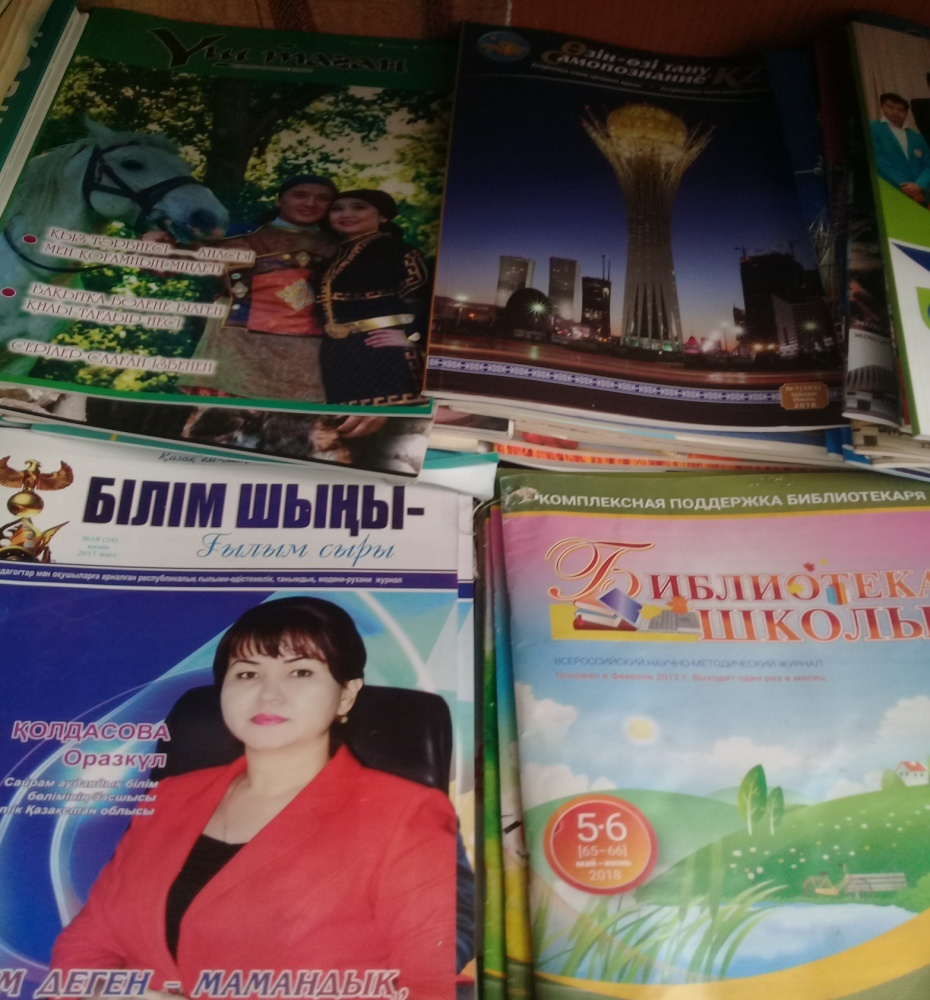 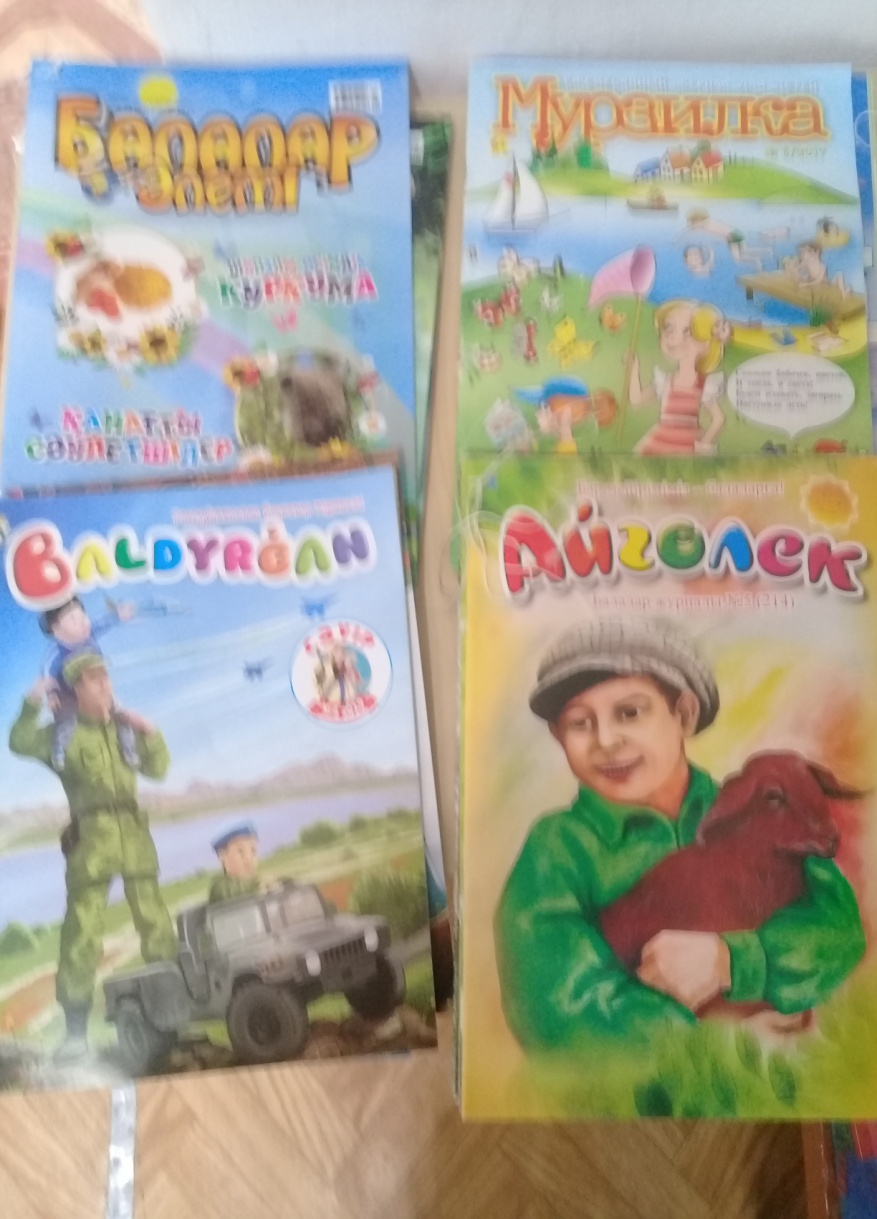 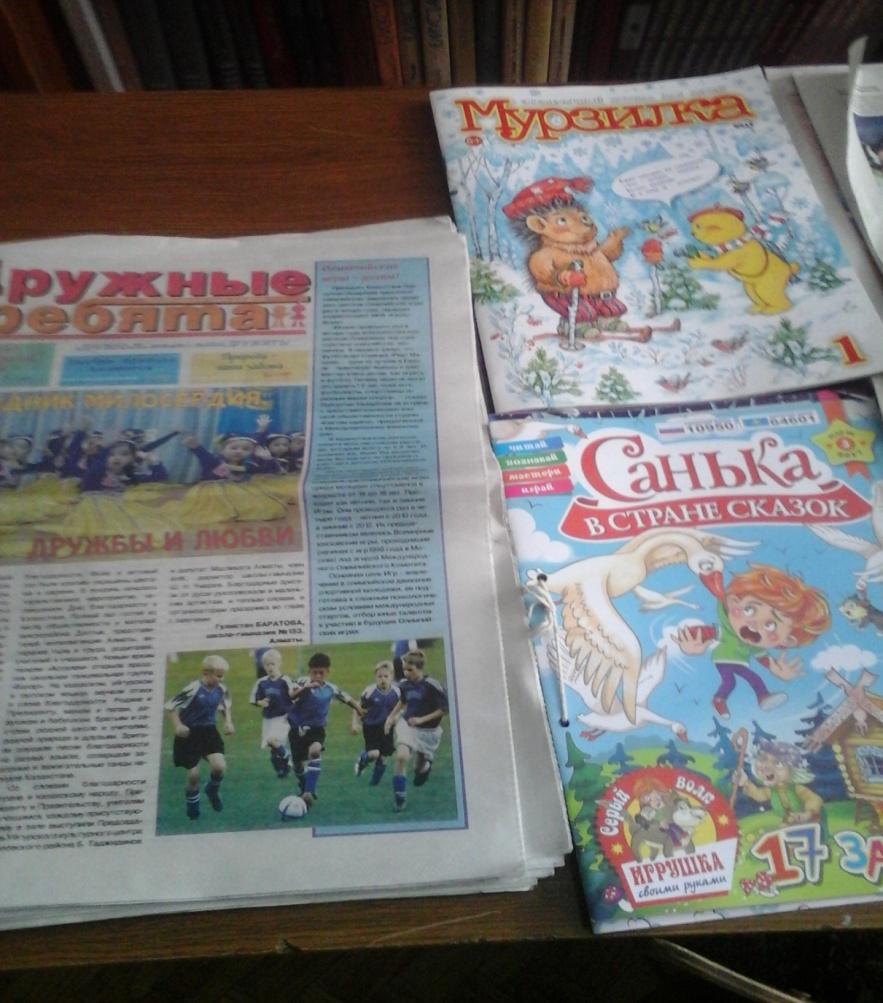 Ведется ежегодная подписка на детские и методические издания для преподавателей и учащихся гимназии
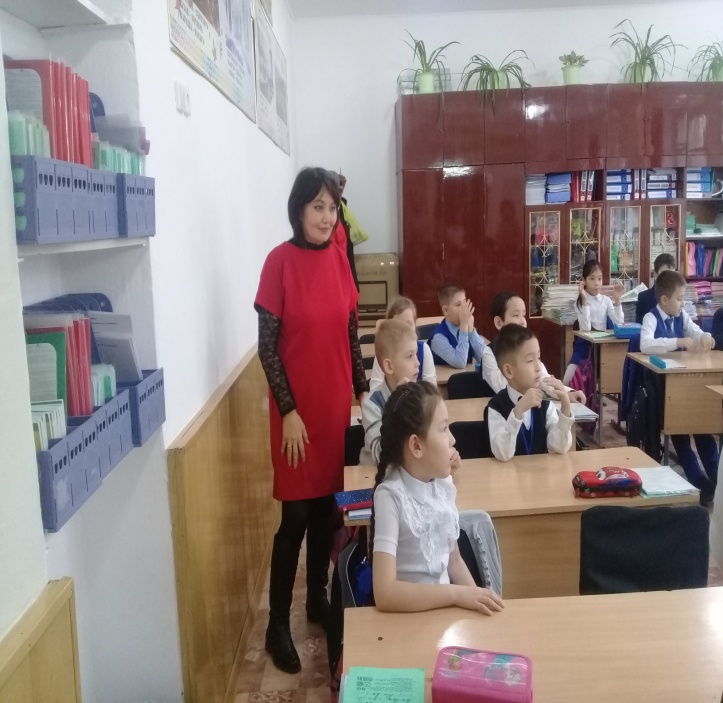 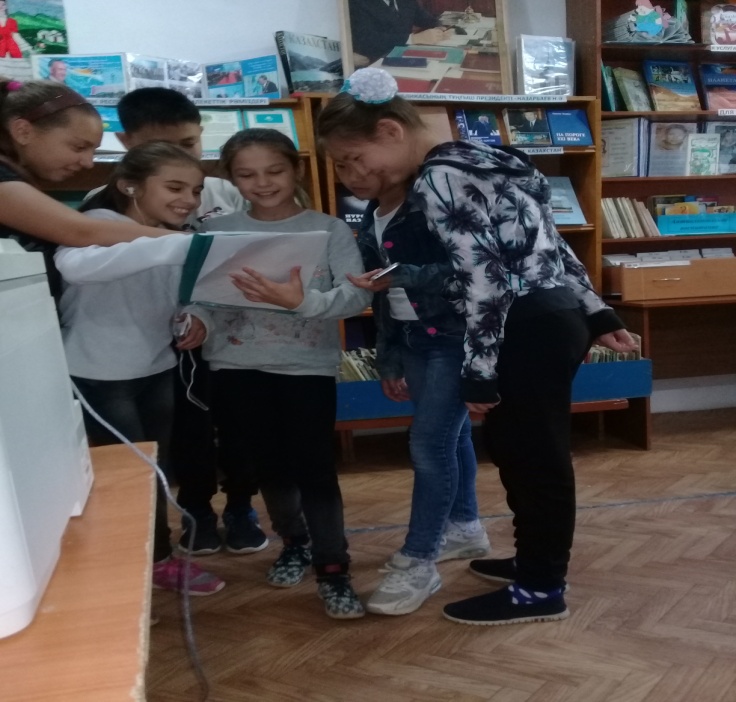 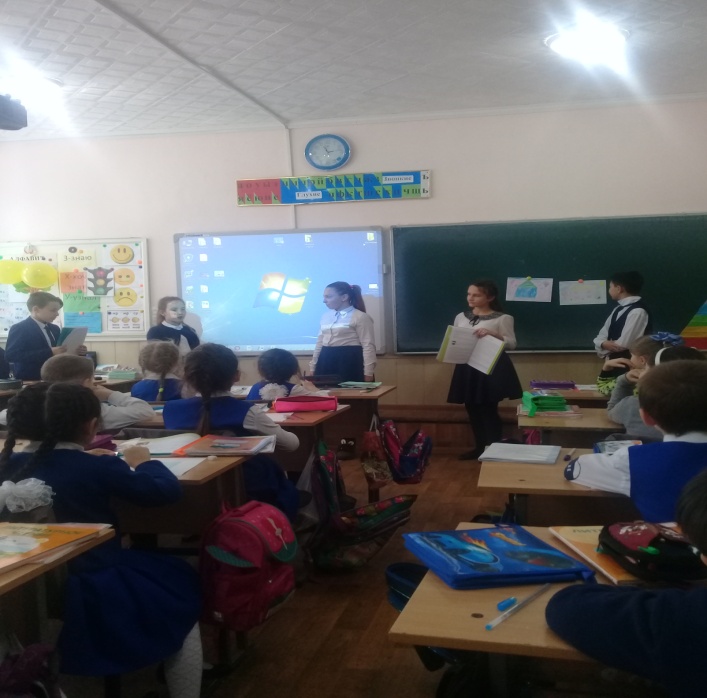 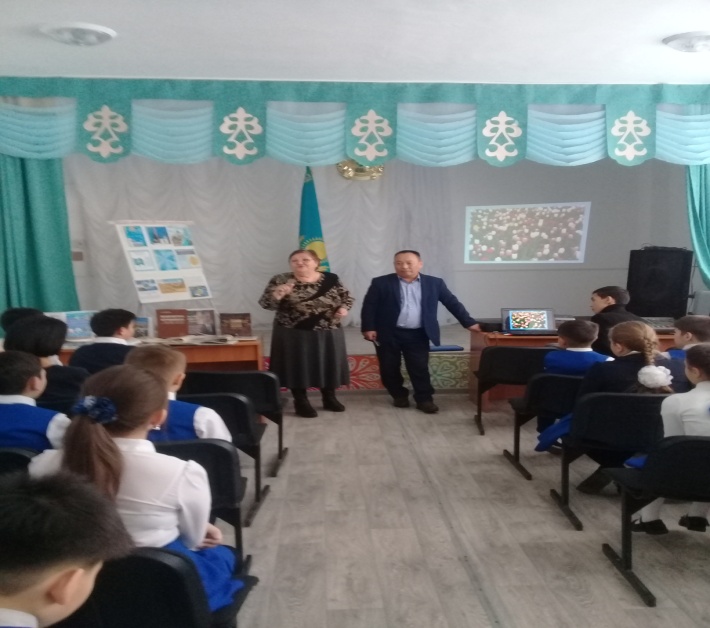 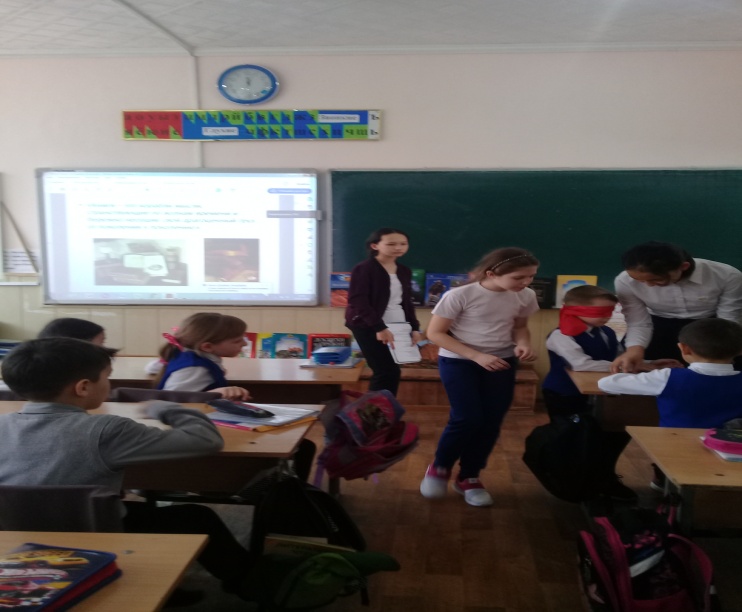 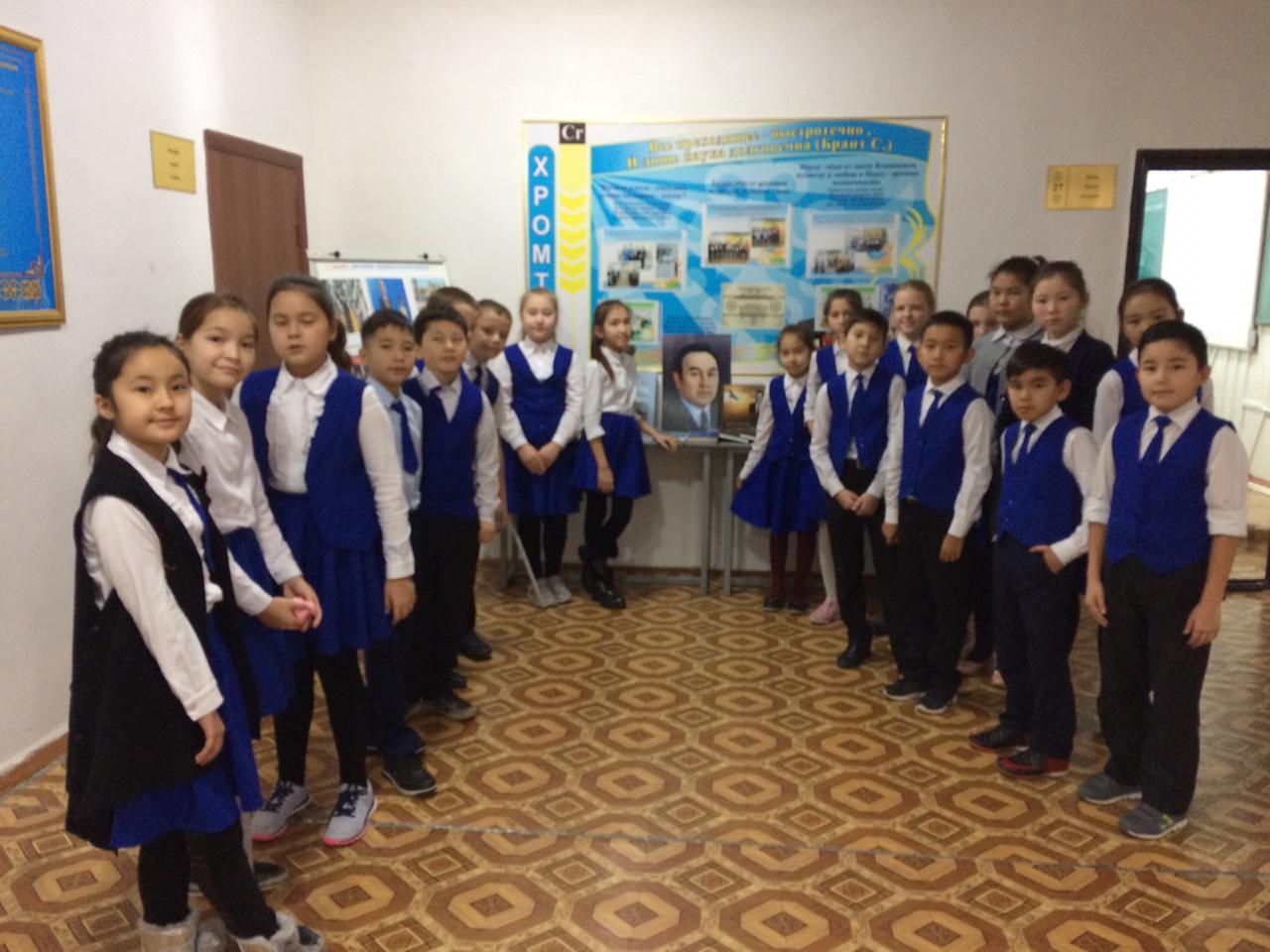 БИБЛИОТЕЧНЫЕ  УРОКИ  ПОСВЯЩЕННЫЕ  знаменательным  и юбилейным датам  Республики  Казахстан, а также по сохранности учебников.
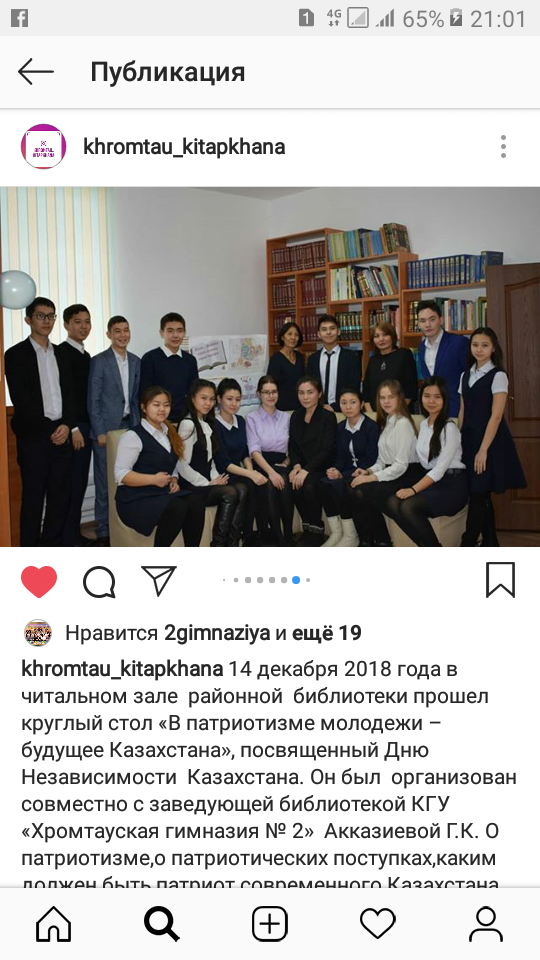 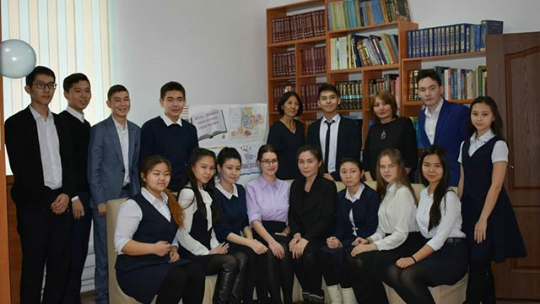 Публикация на сайте Хромтауской  районной библиотеки о                                   Мероприятии проводимым  ими  «В патриотизме молодежи –будущее   Казахстана» с Участием учеников 11-х классов нашей  гимназии.
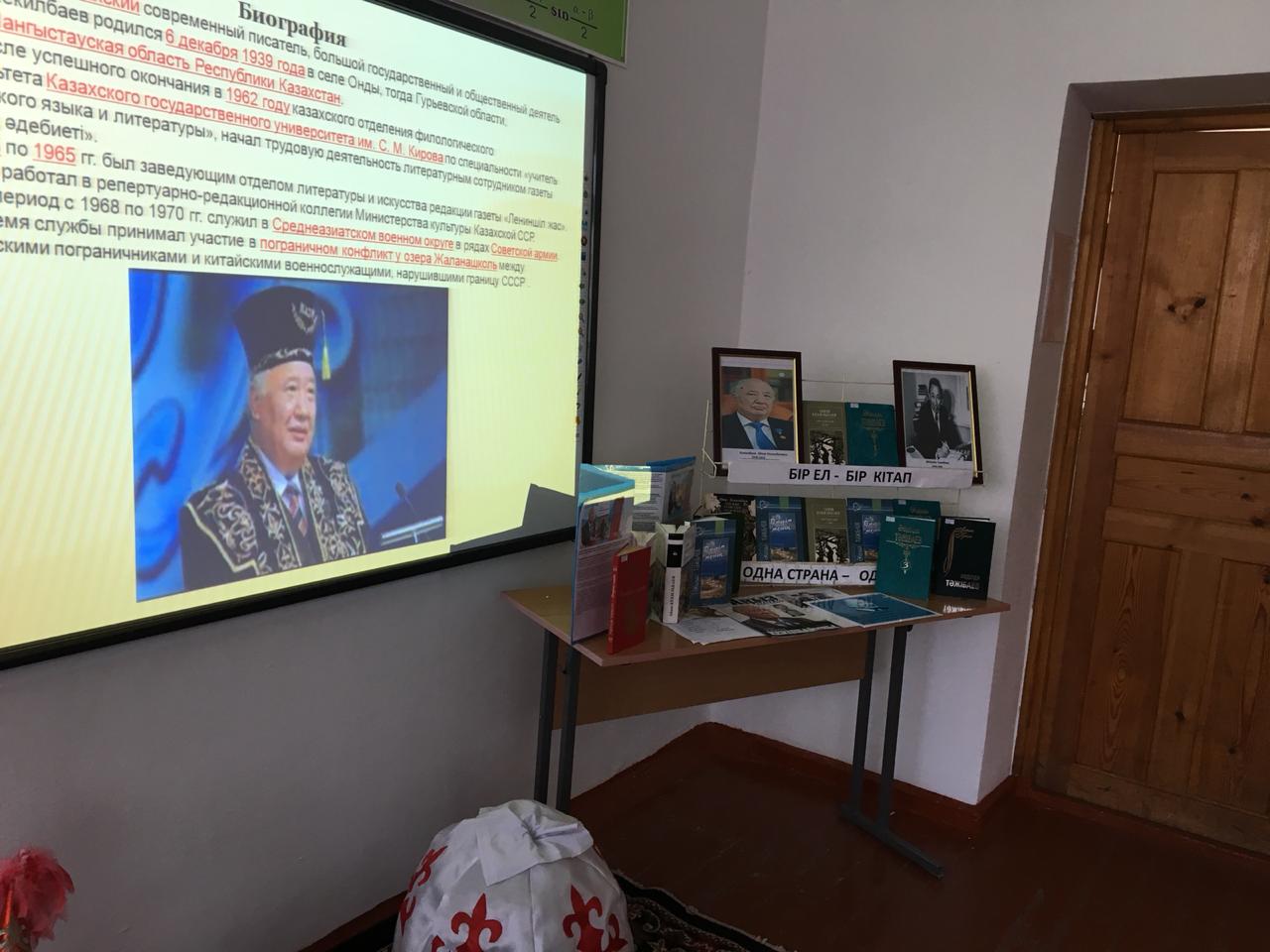 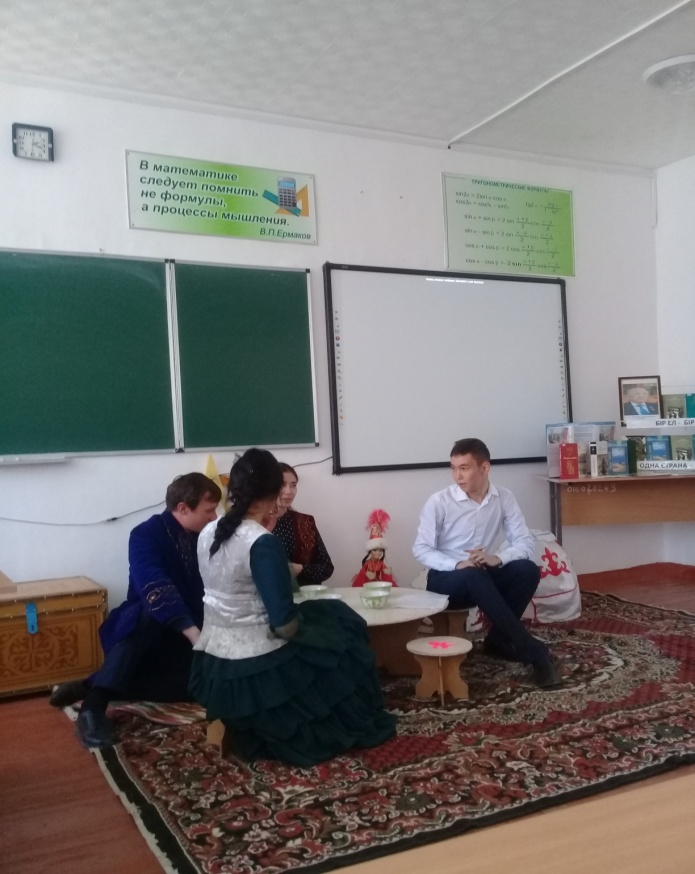 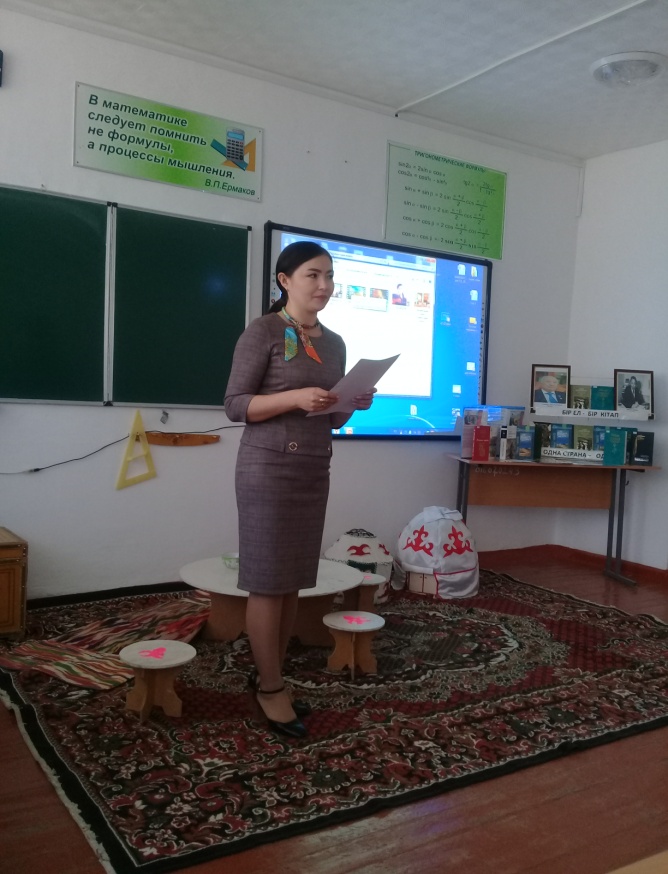 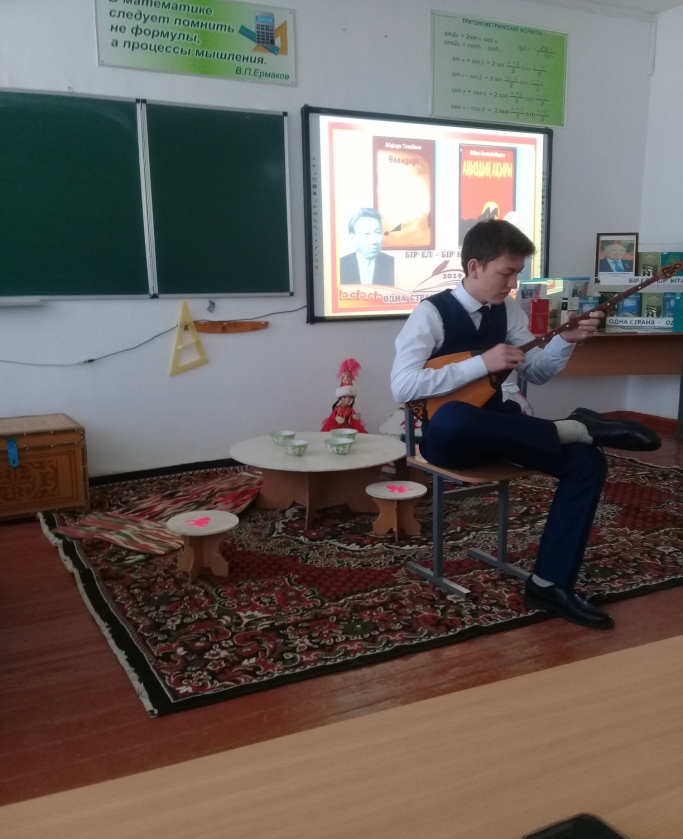 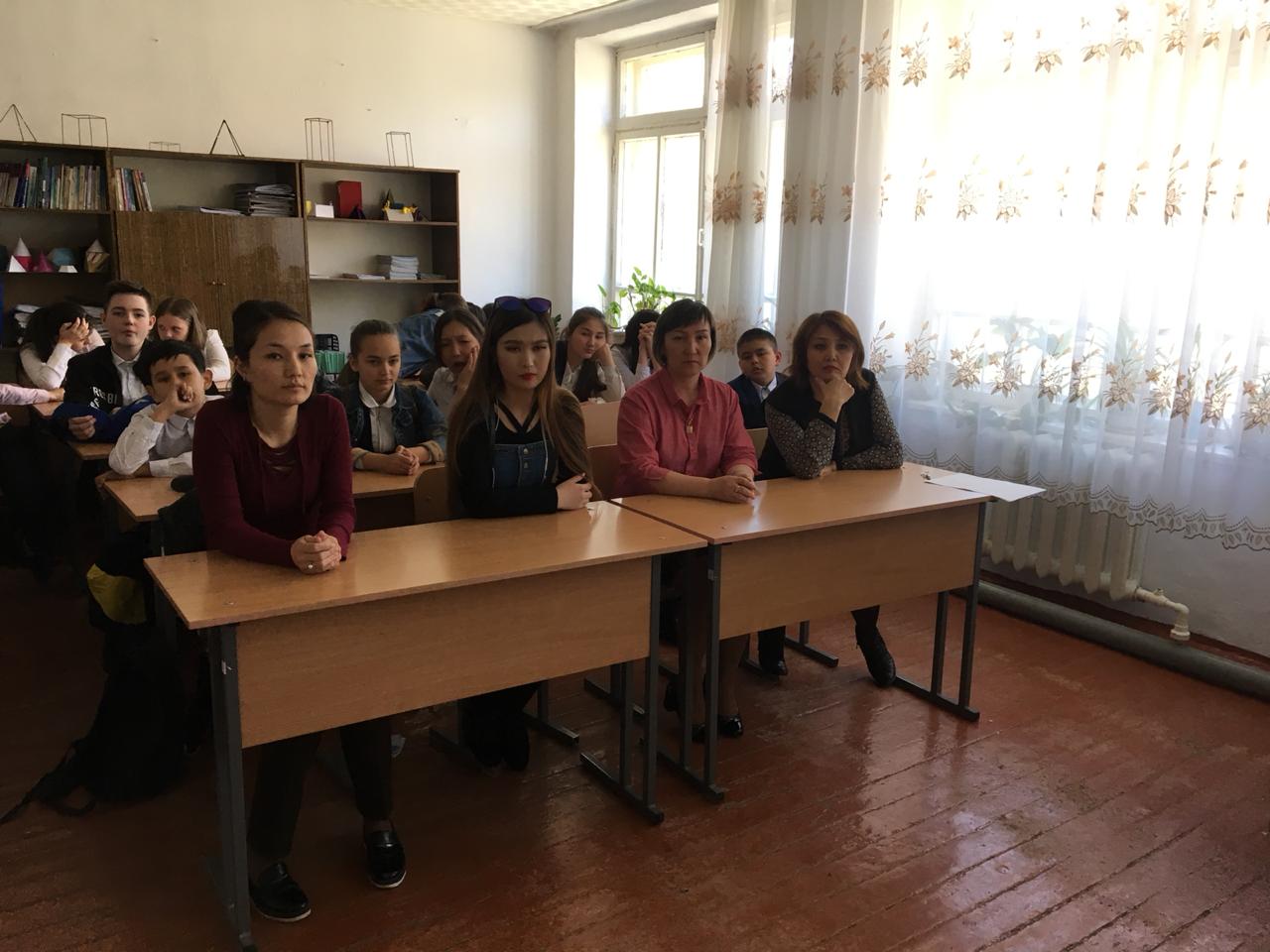 совместное Мероприятие с кафедрой казахского языка посвященное  республиканской акции  «Одна  страна  -  Одна книга»  по  роману  А.Кекильбаева                «Конец Легенды»  и  поэзии  А.Тажибаева.
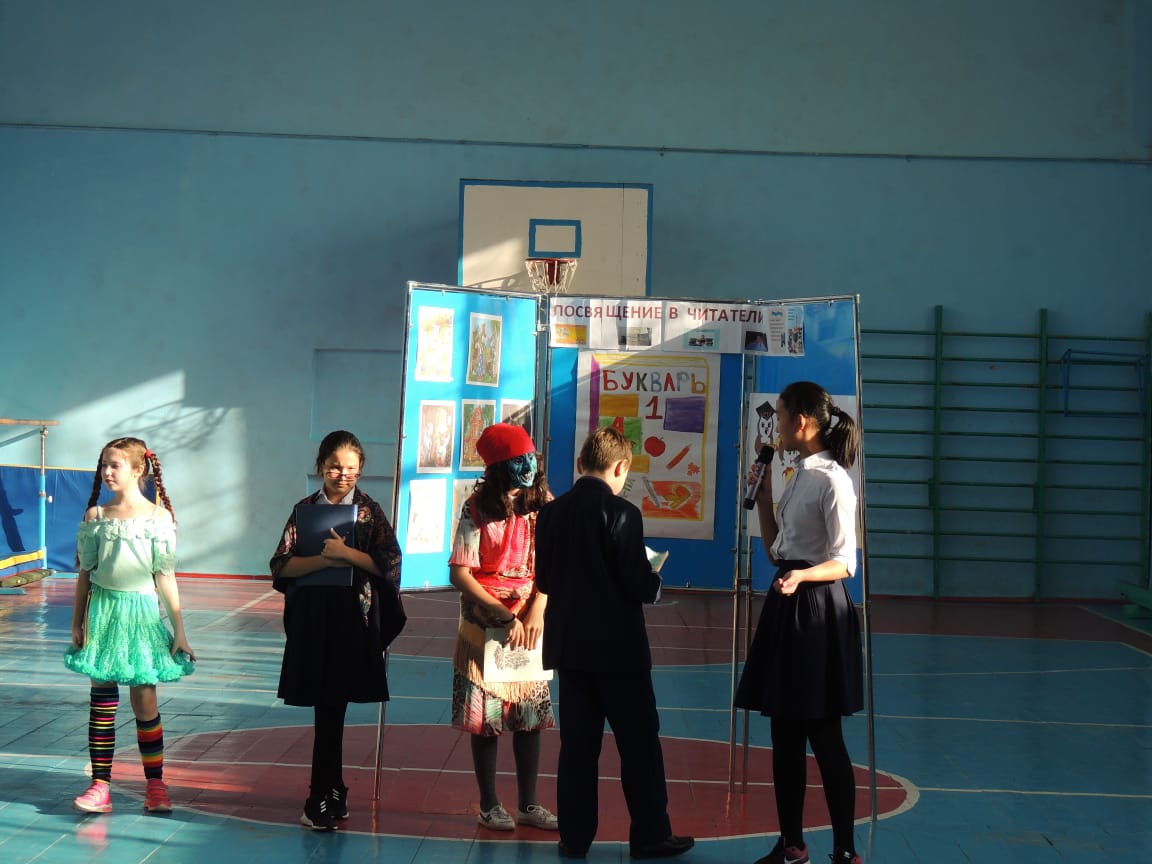 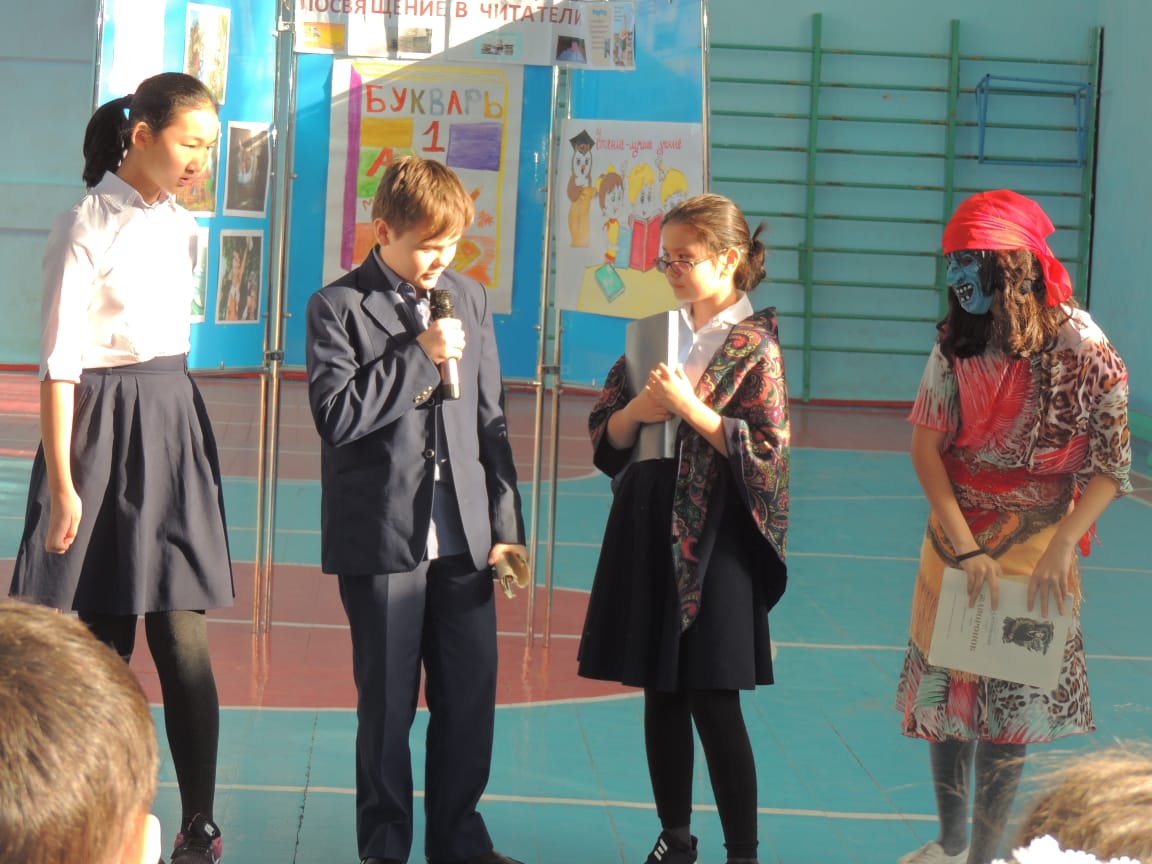 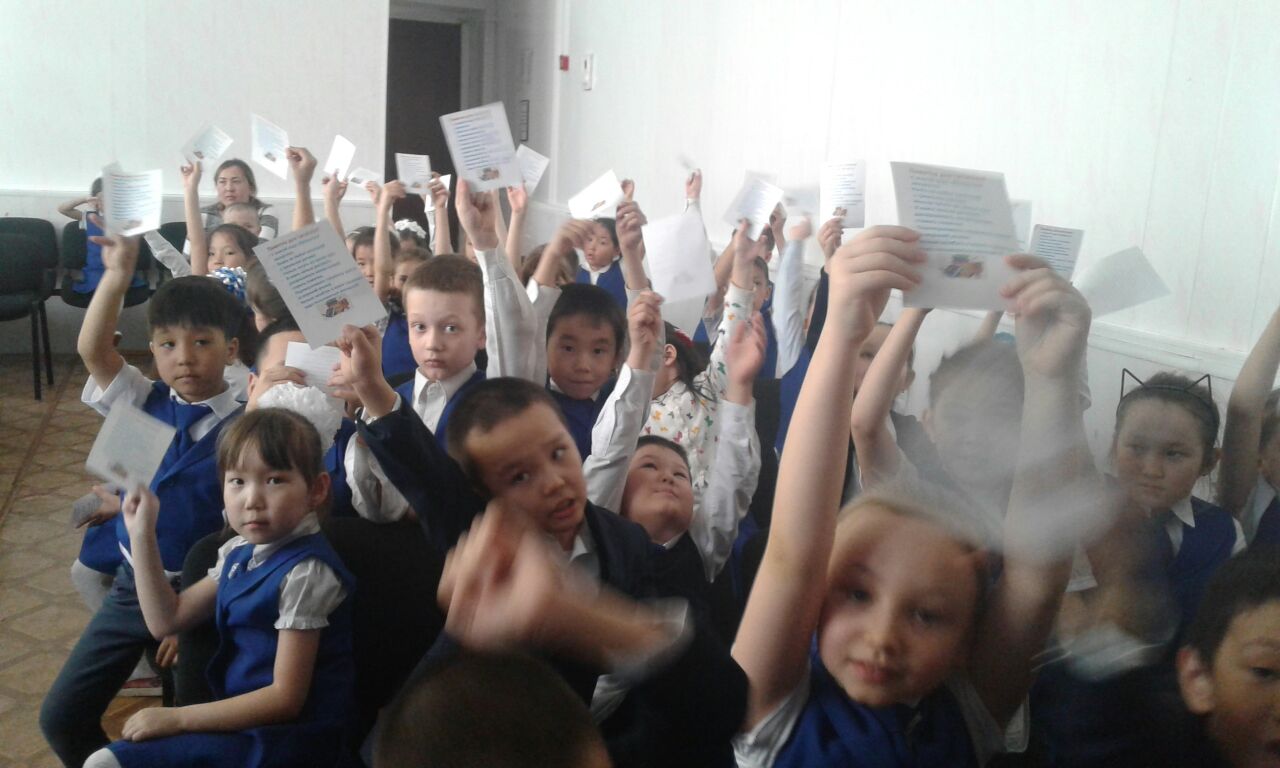 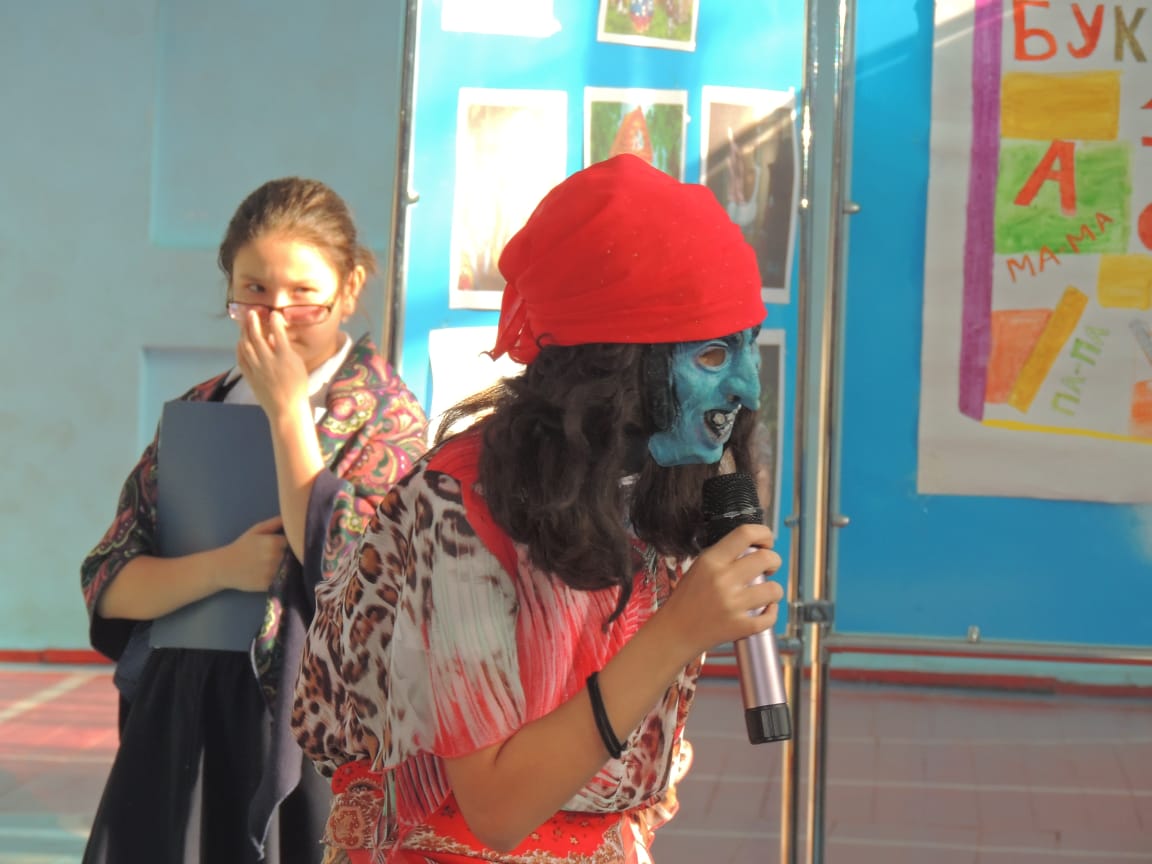 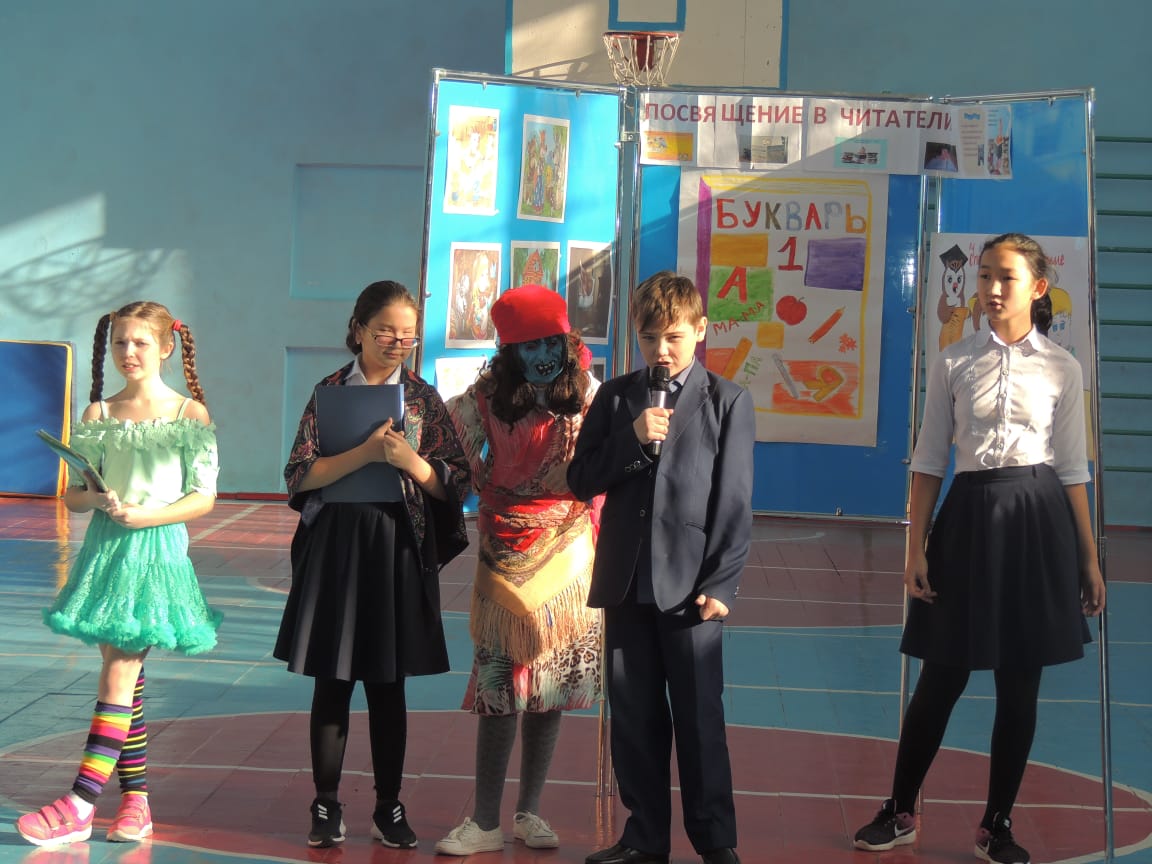 В спортивном  ЗАЛЕ  ГИМНАЗИИ актив библиотеки ПРОВЕЛИ  Ежегодное   МЕРОПРИЯТИЕ                            «Посвящение в читатели» для первоклассников. Члены кружка, это учащиеся 6 «а»  кл., показали  костюмированное   представление , презентацию  «Посвящение в читатели» и провели викторину-игру с первоклассниками.
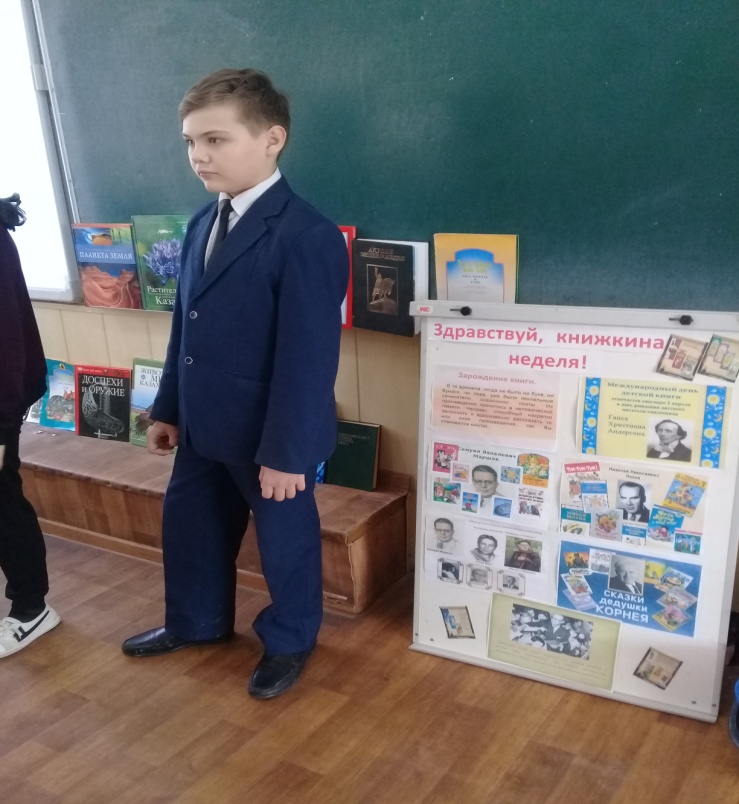 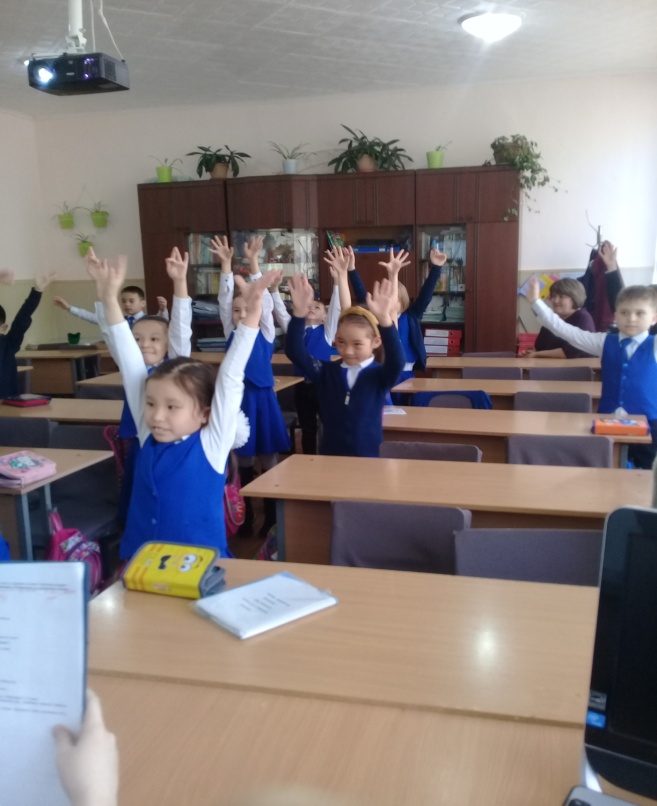 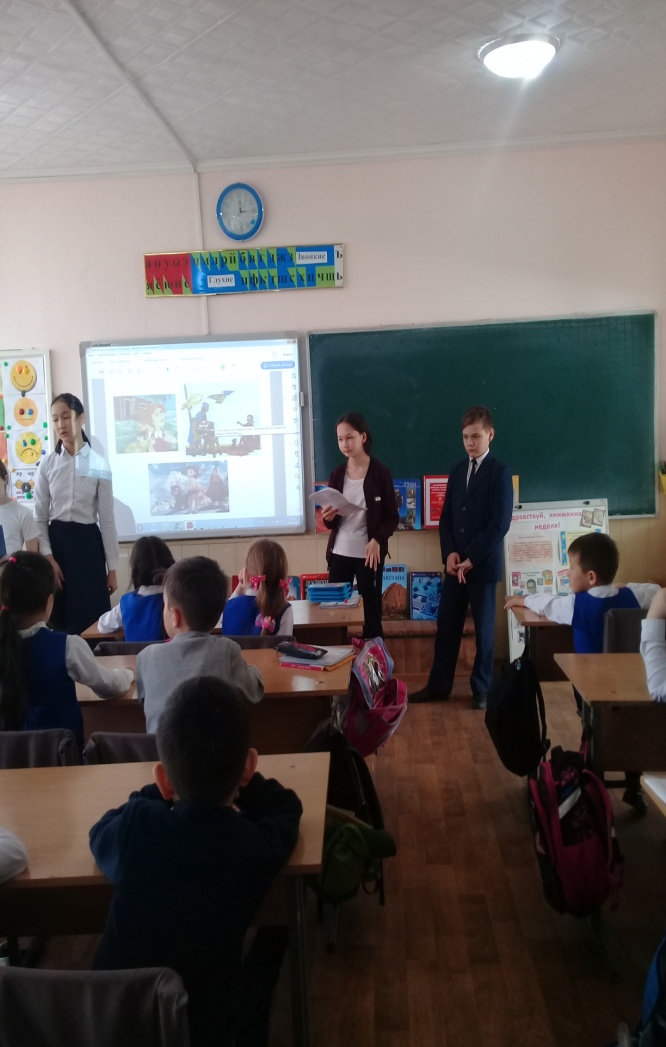 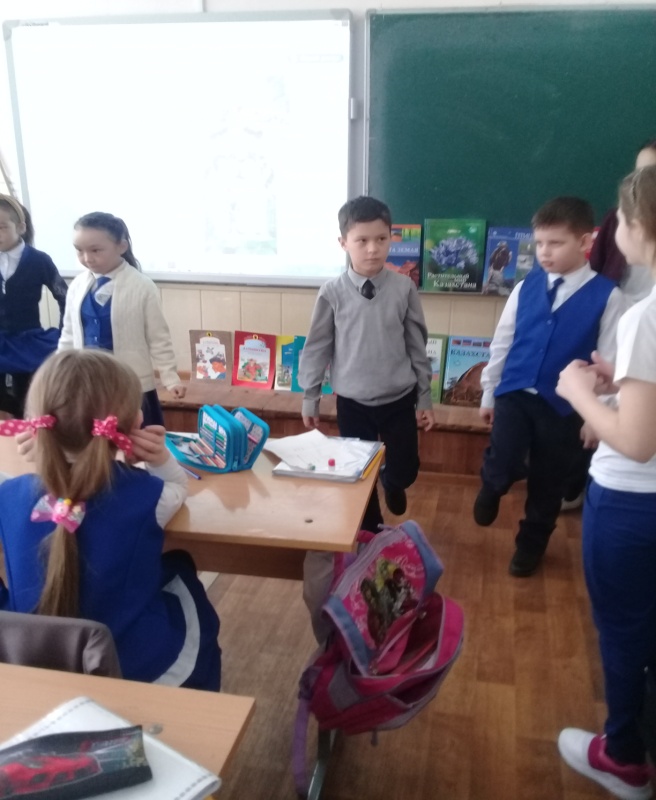 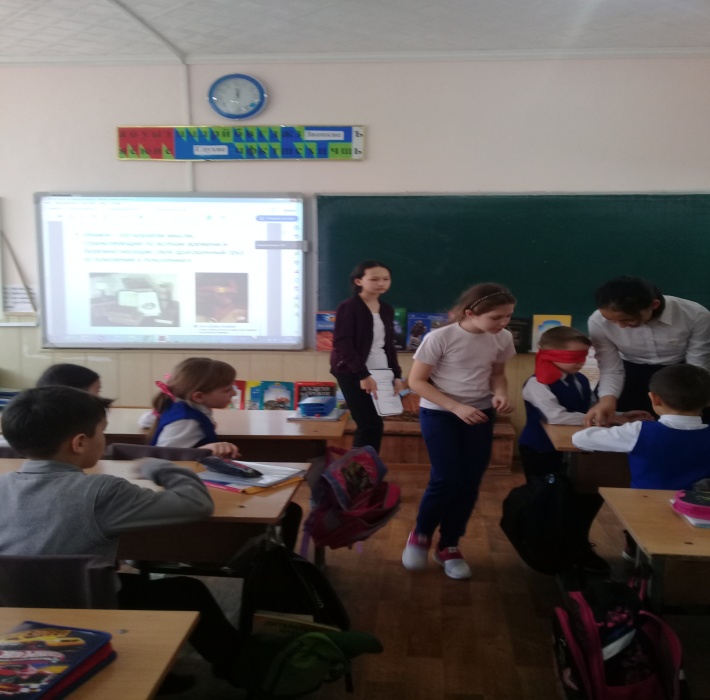 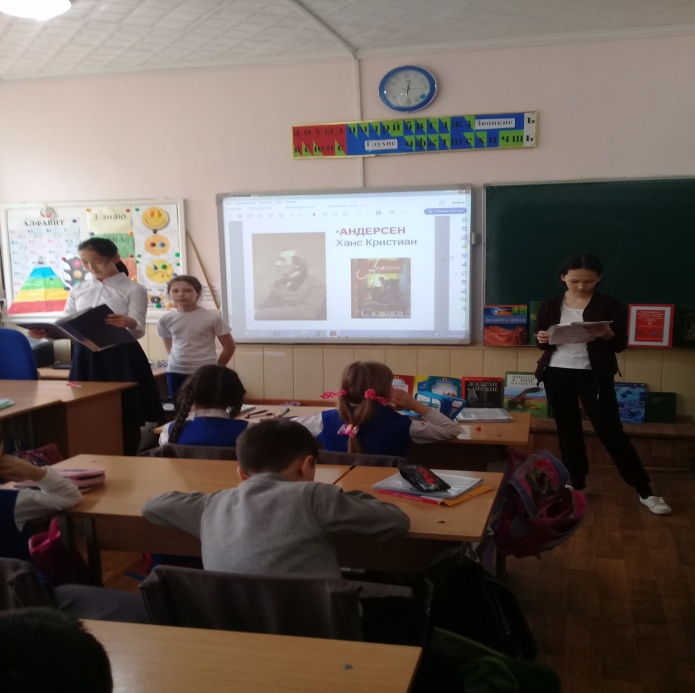 В АПРЕЛЕ  в гимназии проводилось  ежегодное мероприятие   «НЕДЕЛя  ДЕТСКОЙ КНИГИ», где  принимали участие  учащийся  младшего  и среднего звена.
АКЦИЯ «ПОДАРИ КНИГУ БИБЛИОТЕКЕ ГИМНАЗИИ!»
       С 11 мая по 27 мая в гимназии №2 проводится благотворительная некоммерческая акция «Подари книгу библиотеке гимназии!». Она организована  библиотекой  гимназии. 
Наша библиотека — организатор мероприятия, приглашает преподавателей, родителей и учащихся  принять участия в акции.
-Традиции меценатства и дарений в библиотечном деле существовали всегда. Современная литература и шедевры классики пользуются огромной популярностью, а библиотеки сегодня сочетают привычные книги и электронные издания, которые дополняют друг друга. Однако и сегодня главной проблемой всех библиотек является пополнение книжного фонда новейшей современной книгой. Количество новых книг в библиотеках пока мало по сравнению с возрастающим на них спросом. Дары читателей, благотворительная помощь и пожертвования являются значительным источником пополнения фондов.
-В домашней библиотеке каждого из вас есть замечательные новые, но уже прочитанные вами книги. Подарите их библиотеке гимназии. Здесь они обретут благодарных читателей. Библиотека с радостью примет книги по всем отраслям знания. Подаренной литературой смогут воспользоваться 631 читателей, ведь именно столько человек является пользователями библиотеки.
    Мы призываем  «подарить вторую жизнь» прочитанным книгам.
- Библиотека с благодарностью примет произведения классиков мировой художественной литературы, современных авторов, детских писателей, справочные и энциклопедические издания, научно-популярную литературу, периодические издания на традиционных и электронных носителях.
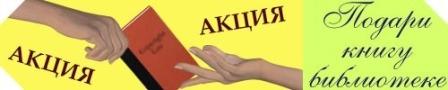 КНИЖНЫЙ ФОНД ХРОМТАУСКОЙ ГИМНАЗИИ № 2
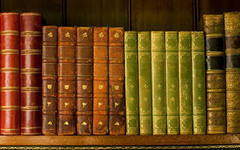 Основными задачами школьной библиотеки является обеспечение учебно-воспитательного процесса и самообразования путем библиотечно-библиографического и информационного обслуживания учащихся, родителей и педагогического коллектива; формирование у школьников информационной культуры  и культуры чтения; комплектование фонда печатных изданий и электронных носителей; организация комфортной библиотечной среды.     Книжный фонд библиотеки состоит из учебной, художественной, методической и отраслевой литературы и содержит 10507 экземпляров изданий. 
18- осн. фонд; 82% - уч.фонд
Основной книжный фонд библиотеки расставлен по таблице ББК. 
Имеются полочные разделители. Неотъемлемой частью библиотеки являются книжные выставки. 
Книжные выставки – это визитная карточка библиотеки. В нашей библиотеке существует несколько типов книжных выставок:
тематические выставки;
выставка книжных новинок;
выставки к юбилейным датам;
выставка периодических изданий
Работают постоянные выставки: «Символика нашего государства» - содержит  материал о флаге, гимне и гербе нашей страны.  «В судьбе природы – наша судьба…»   -  об охране окружающей среды, об исчезающих животных, о заповедниках. Материал для изучения государственного языка собран в выставке под названием «Қазақ тілің оқиық, үйренейік, білейік...». «Тәуелсіздік жолы - тарихи жол» - содержит материал  об истории  казахского народа,  «Культурное наследие» о знаменитых людях Востока. Дополнительно оформлена выставка «Самопознание», содержащая материал по этому предмету.
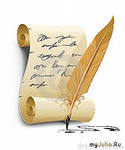 Учебный фонд библиотеки составляют 8479 экземпляров учебников.      Это учебники казахстанских издательств «Атамура», «Мектеп» и «Алматыкітап», НИШ. В основном, это учебники обновленного содержания.     Объем учебного фонда на одного учащегося выглядит так: 1 ступень – 7 учебников, что соответствует норме, 2 ступень – 10 учебников при норме 7, для учащихся 10-11 классов при норме 12 – 9 учебников.
Основной фонд библиотеки составляют 1814 экземпляров печатных изданий: художественная литература, по отраслям знаний, методическая и электронная. Художественная литература в фонде разделена на несколько разделов: «Казахская литература», «Русская литература», и «Зарубежная литература». Такая расстановка литературы облегчает учащимся поиск необходимого произведения. Художественной литературы в фонде достаточное количество, для обеспечения учебного процесса программной литературой. Литература по отраслям знаний расставлена в соответствии таблице ББК, к ней также практикуется свободный доступ. Качество отраслевой литературы оставляет желать лучшего, т.к. фонд довольно долгое время не пополнялся новыми изданиями.
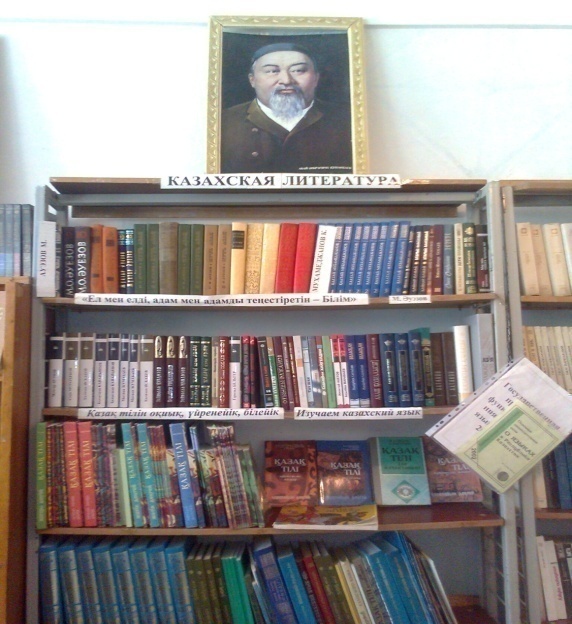 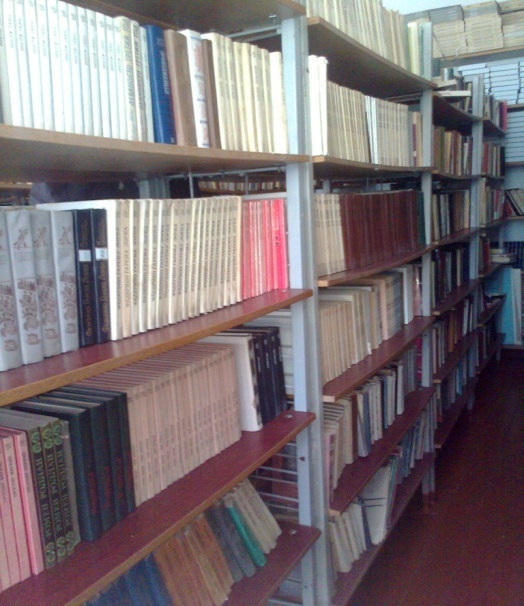 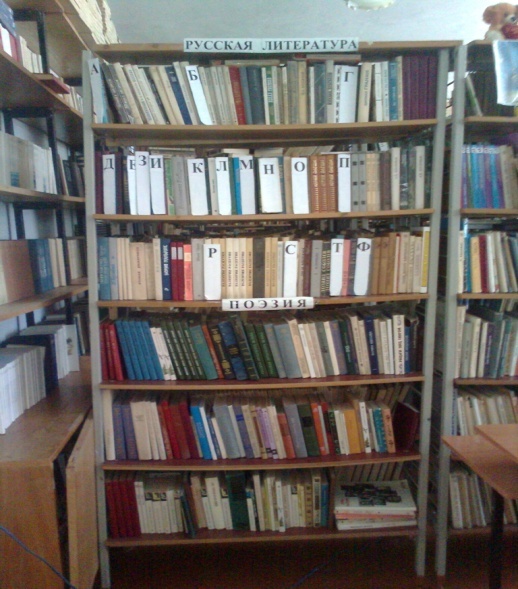 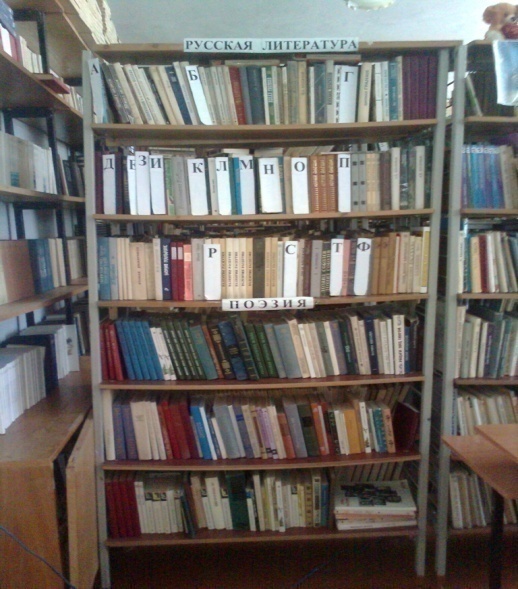 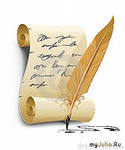 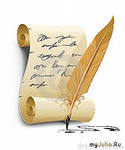 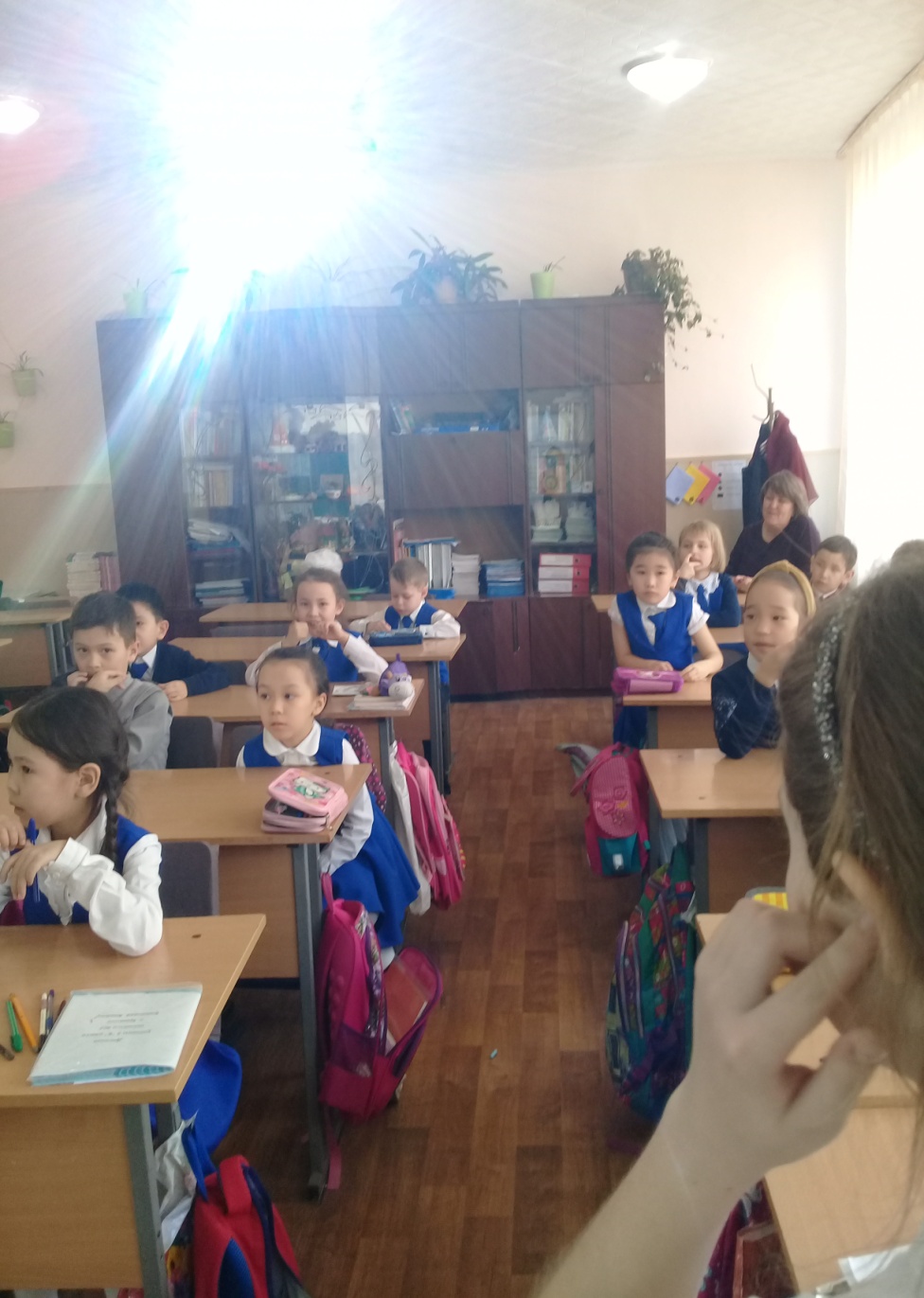 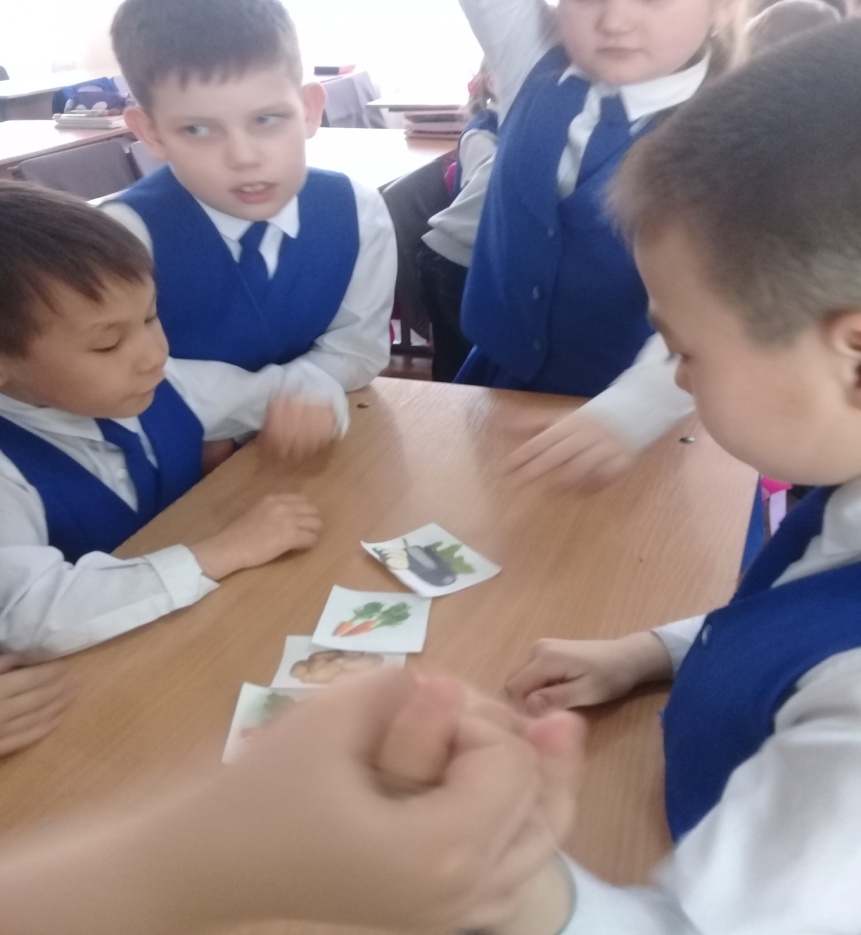 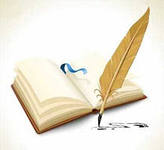 Помимо обеспечения учащихся учебниками в библиотеке ведется работа по формированию у детей библиотечно-библиографических навыков: для этого в нашей библиотеке практикуется свободный доступ к основному фонду, периодическим изданиям, и в процессе работы, прививаются навыки самостоятельной работы со справочниками, энциклопедиями.
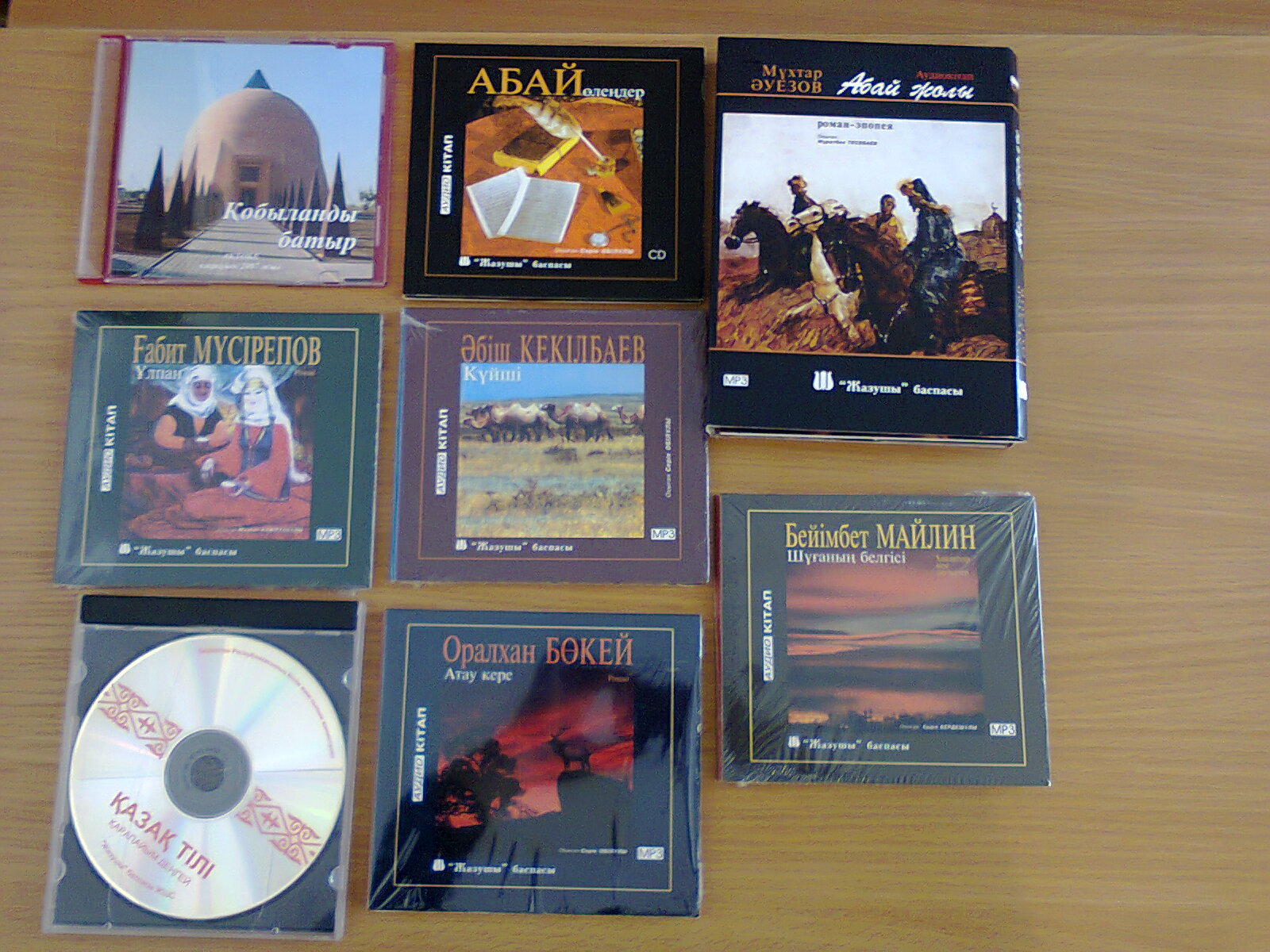 Имеются в фонде и электронные учебники по казахскому, английскому языкам. Электронные учебники находятся в библиотеке и предоставляются для пользования педагогам и ученикам, как в библиотеке, так и в кабинетах школы.
Материально-техническая база         библиотеки
Этаж  - II
Общая площадь – 55,0 кв.м
Абонемент и читальный зал совмещен
Посадочных мест – 5 
Книгохранилище - 1
Компьютер. Принтер. Сканер.
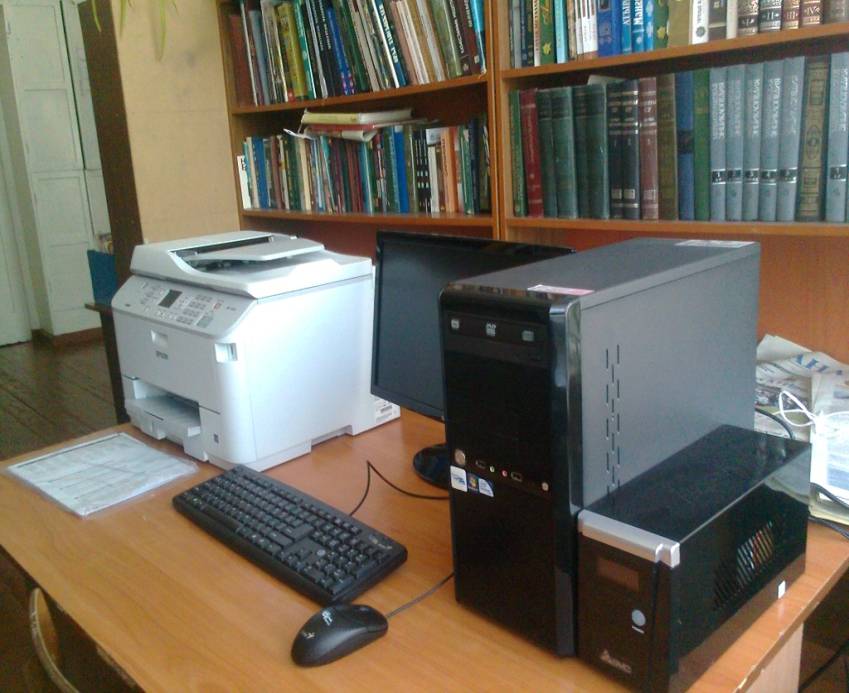 ИТОГОВЫЙ МОНИТОРИНГ БИБЛИОТЕКИ ГИМНАЗИИ                      ЗА IV (I, II, III, IV) ЧЕТВЕРТИ
1 четверть
По дневнику  библиотеки
Всего читателей -  140
Посещаемость -  237
Книговыдача – 223
2 четверть
По дневнику  школьной библиотеки
Всего читателей -126
Посещаемость – 70
Книговыдача –183
3 четверть
По дневнику  школьной библиотеки
Всего читателей - 86
Посещаемость - 58
Книговыдача - 108
4 четверть
По дневнику  школьной библиотеки
Всего читателей -    227
Посещаемость                                                                                                                           - 201
Книговыдача -249
Всего читателей за год – 579Посещаемость за год – 566Книговыдача за год - 763
ФОНД  БИБЛИОТЕКИ
Общий фонд: 10507
Учебники: 8479
Художественная литература: 1814
Методическая литература: 113
Электронные учебники:101